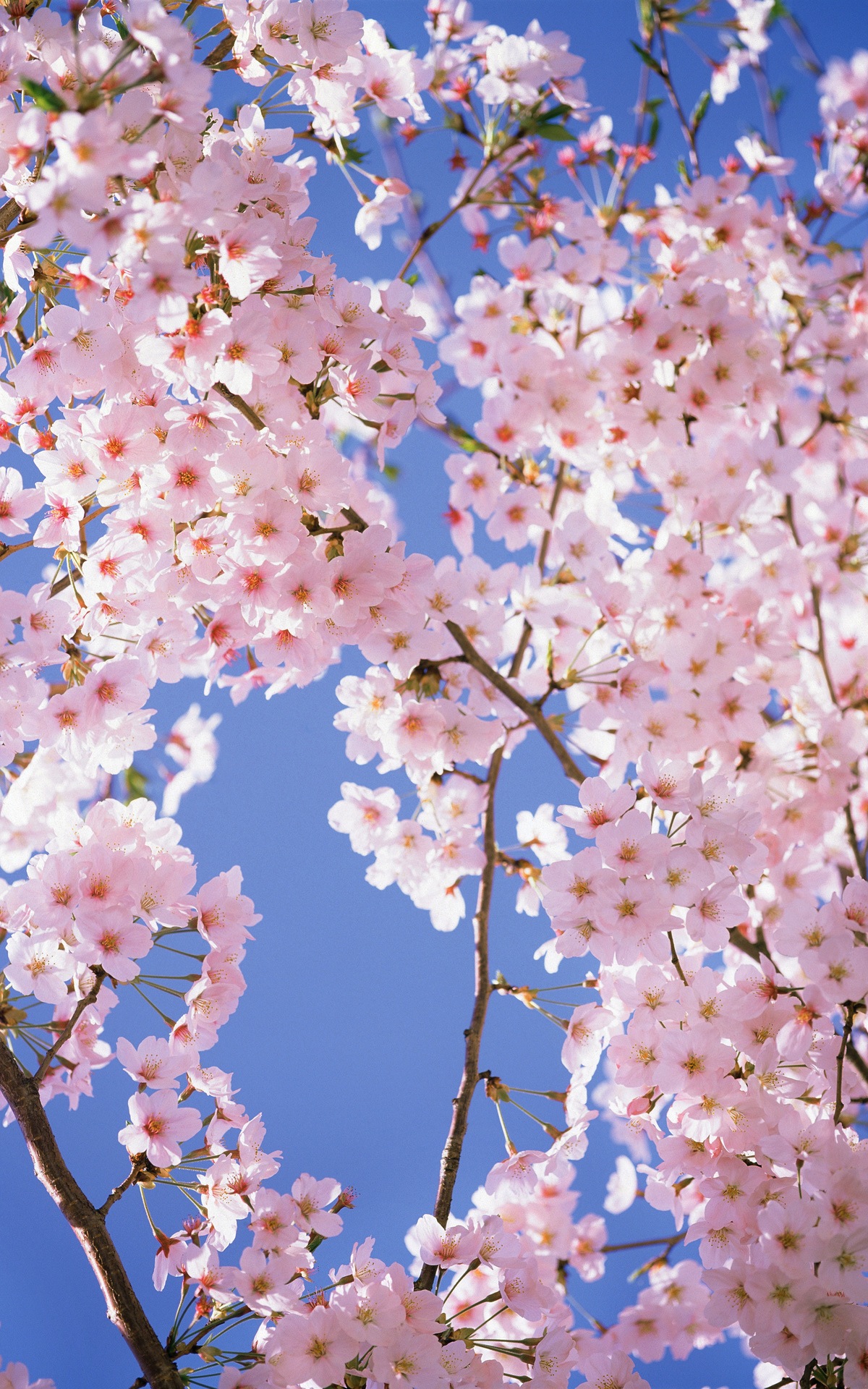 PÂQUES
1
Pour qui les canevas de « prier en famille » ?

Parents :
retrouver rapidement l’essentiel

Parents avec les enfants :
     expliquer, adapter, échanger, s’organiser…

Et aussi, pour les plus grands, pour les éducateurs…
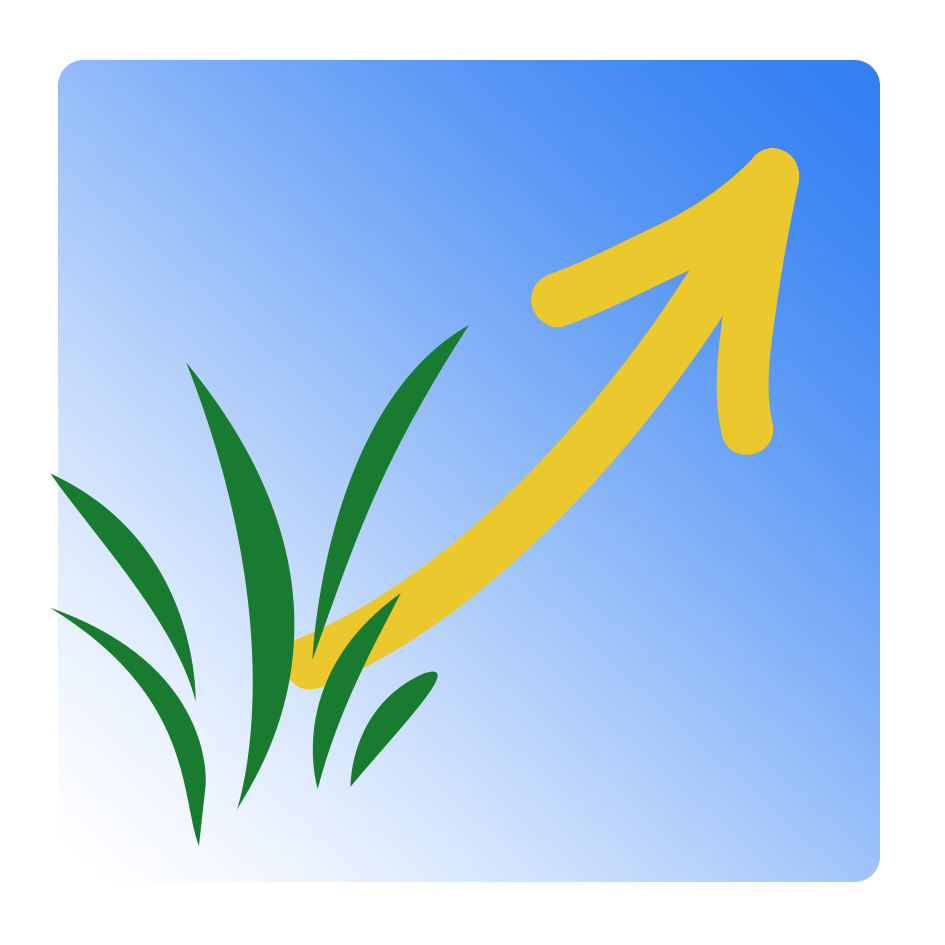 2
www.moniqueberger.fr  - Diaporama pour Pâques
Situation de Pâques dans l’année liturgique
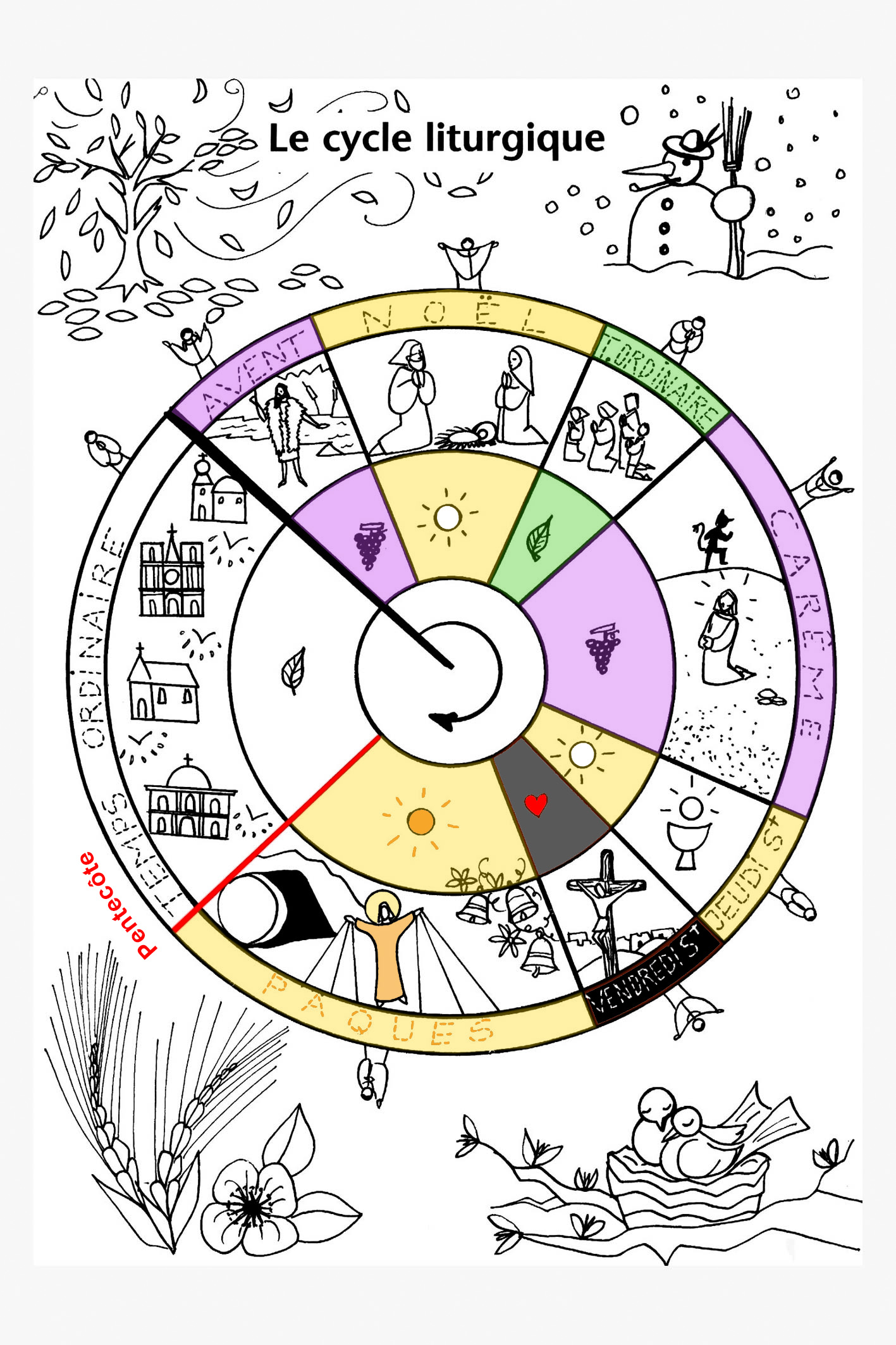 Temps de l’Avent
Temps de Noël
Temps ordinaire (1ère partie)
Temps du Carême
Pâques
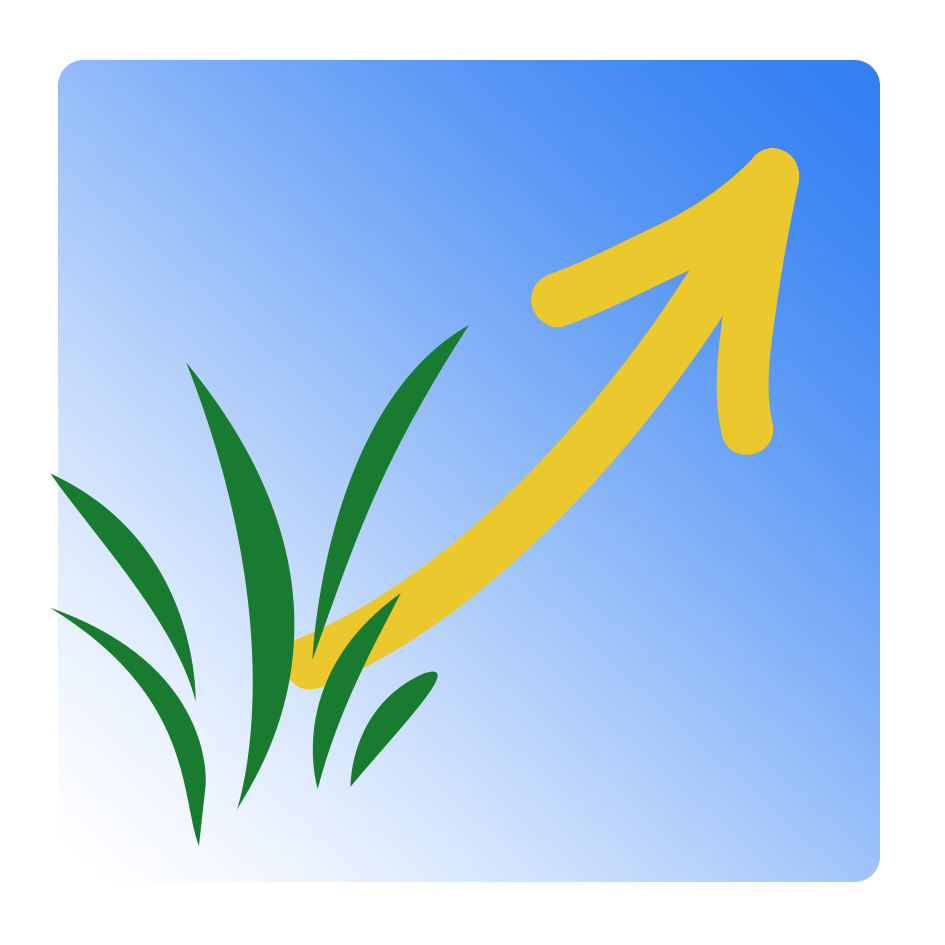 www.moniqueberger.fr  - Diaporama pour Pâques
Avant de commencer, 

quelques remarques préliminaires…
4
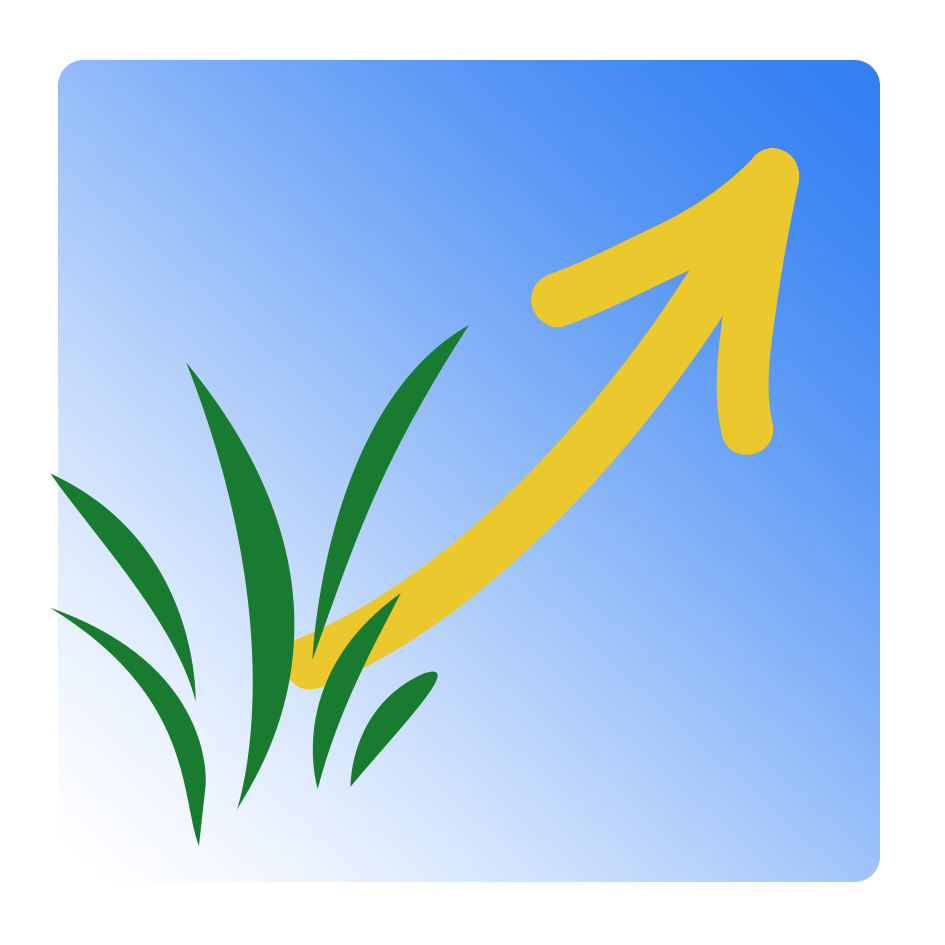 www.moniqueberger.fr  - Diaporama pour Pâques
1 -  Accepter le « mystère » de la Résurrection

2 - Comment le présenter aux plus petits (pédagogie)

3 - L'événement le plus important de toute l'histoire

4 - Ne jamais dissocier Passion et Résurrection

5 – La victoire définitive de la Vie sur la mort
5
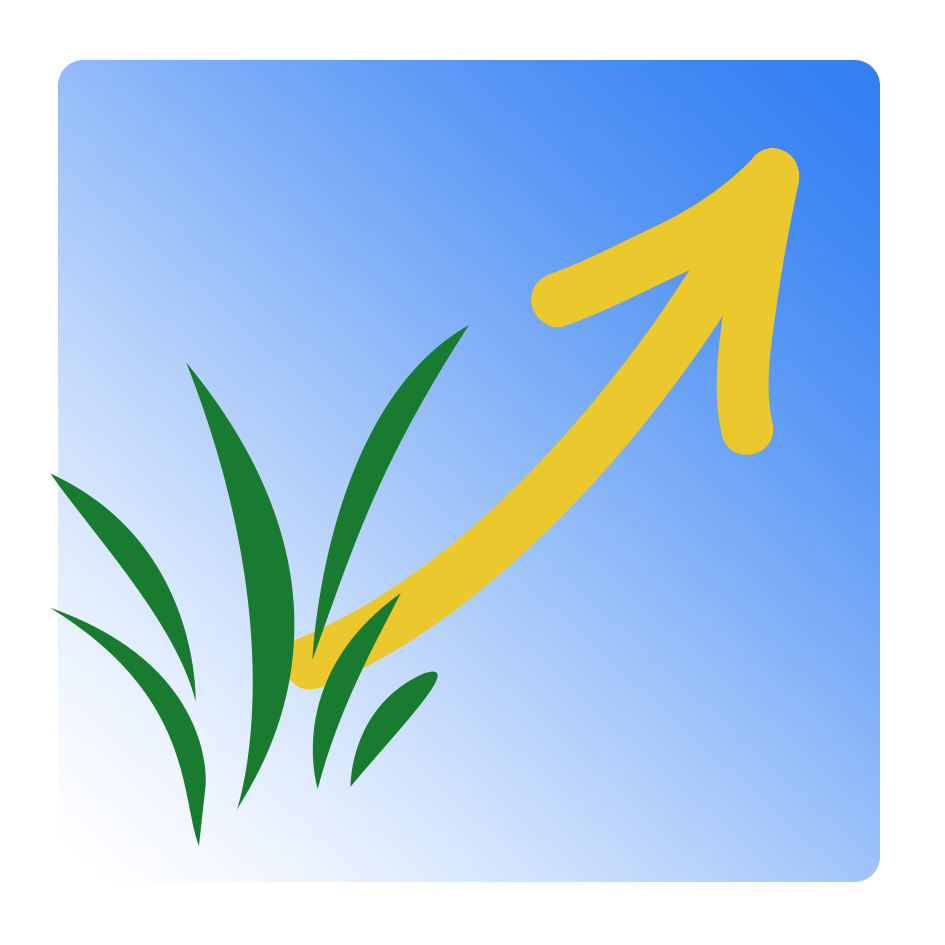 www.moniqueberger.fr  - Diaporama pour Pâques
Accepter le « mystère »

Devant "l'événement" de la Résurrection, 
notre raison est totalement dépassée ! 

Comme les Apôtres, nous ne pouvons que constater l'évidence :
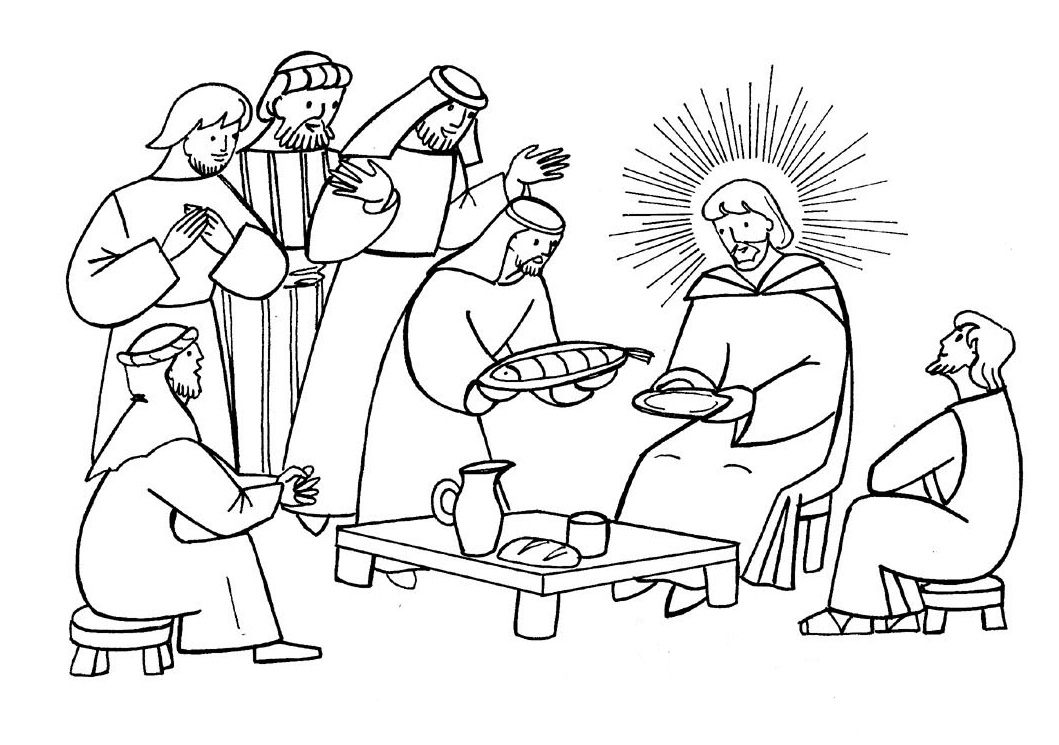 Jésus était mort, et le voilà devant eux, debout, vivant ! 

Il mange avec eux, 
Il leur parle, les réconforte, 
les apaise...
Seule une attitude de foi permet d’entrer dans le mystère, 
dans la contemplation et l’adoration.
6
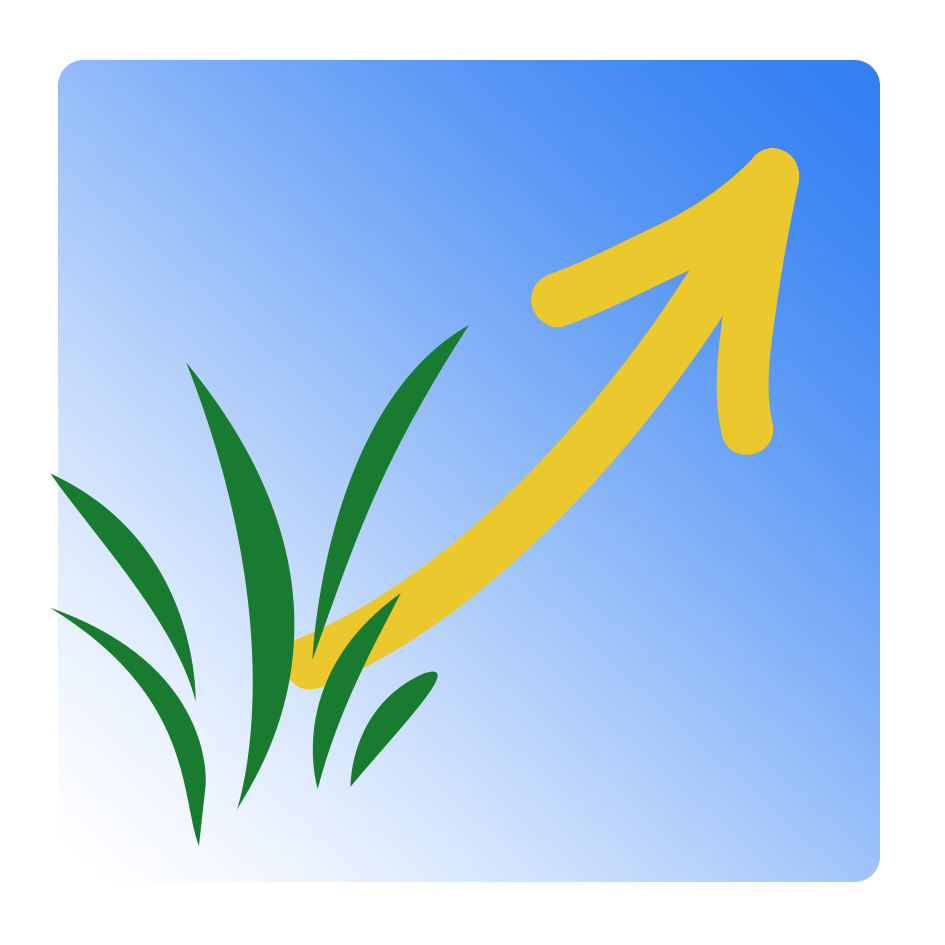 www.moniqueberger.fr  - Diaporama pour Pâques
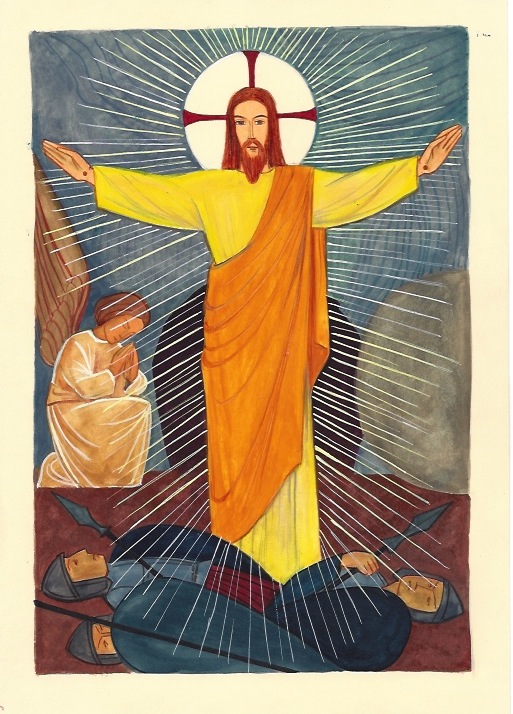 Mieux que nous, les enfants 
savent contempler : 

pour soutenir leur attention, mettons au coin-prière 
une belle image du 
Christ ressuscité.
7
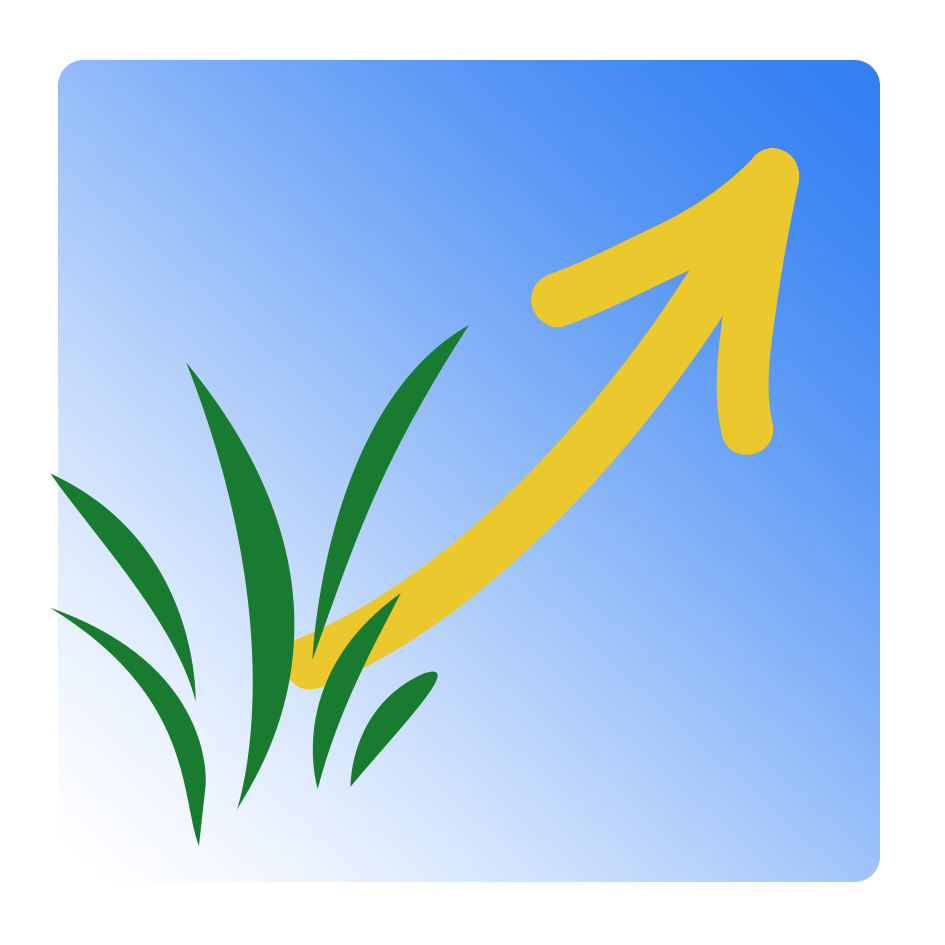 www.moniqueberger.fr  - Diaporama pour Pâques
Comment le présenter aux plus petits ?

Dans le cas des petits avant 7 ans,
 de simples affirmations suffisent pour ancrer la foi dans leur cœur.
Pour la Résurrection, nous dirons simplement : 

« Jésus n'est pas resté mort, 
Il est revenu à la vie : Il est ressuscité ».
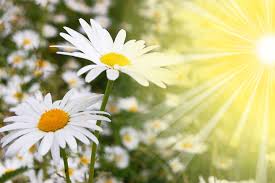 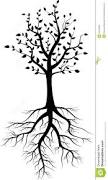 MAIS,
 pour s’enraciner dans le cœur d’un enfant, 
ces affirmations demandent 
la certitude de notre propre foi : 
alors l'enfant y adhère sans hésitation.
8
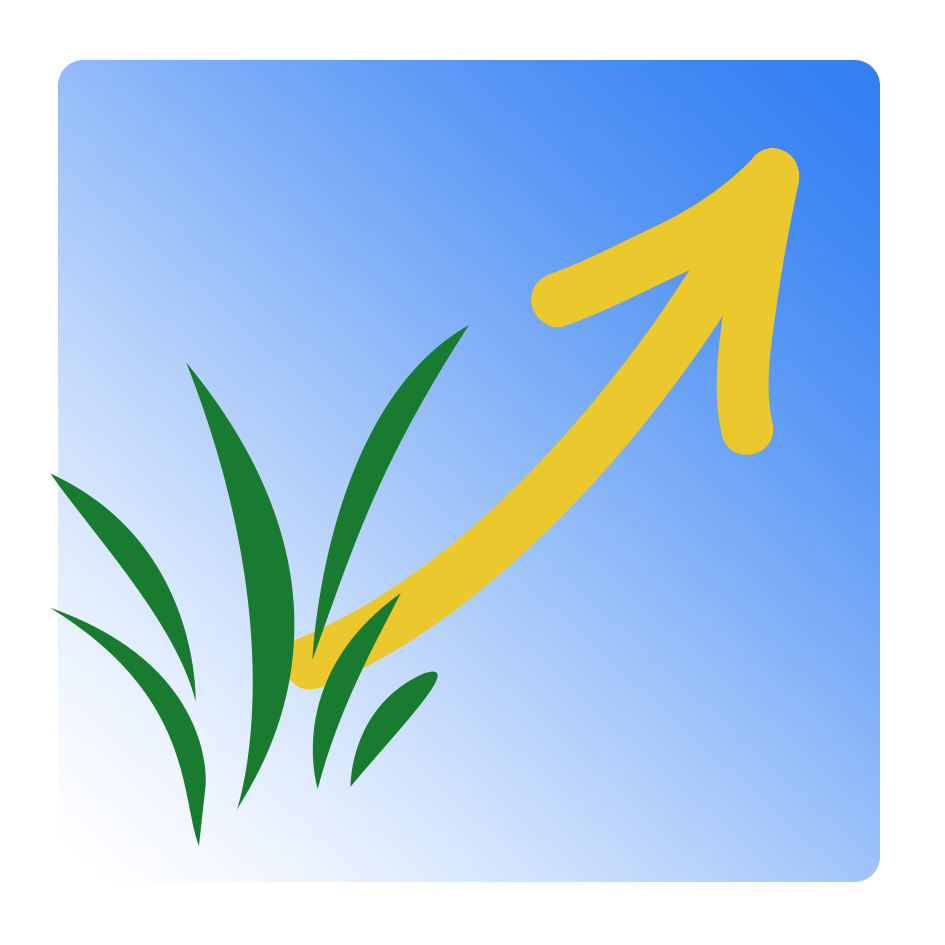 www.moniqueberger.fr  - Diaporama pour Pâques
L'événement le plus important de toute l'histoire 


Bien souvent, dans l'esprit des enfants, la grande fête de l'année, c'est Noël. 
Nous leur montrerons que la fête de Pâques est plus grande encore :

•  à Noël, Jésus vient pour nous sauver : Il EST le Sauveur. 
	Noël nous apporte la promesse de la Rédemption, mais elle n'est 	pas encore réalisée. 

•  à Pâques, l'ACTE de la Rédemption est accompli : 
	nous sommes sauvés. 

D'où cette joie immense qui jaillit de la liturgie pascale.
9
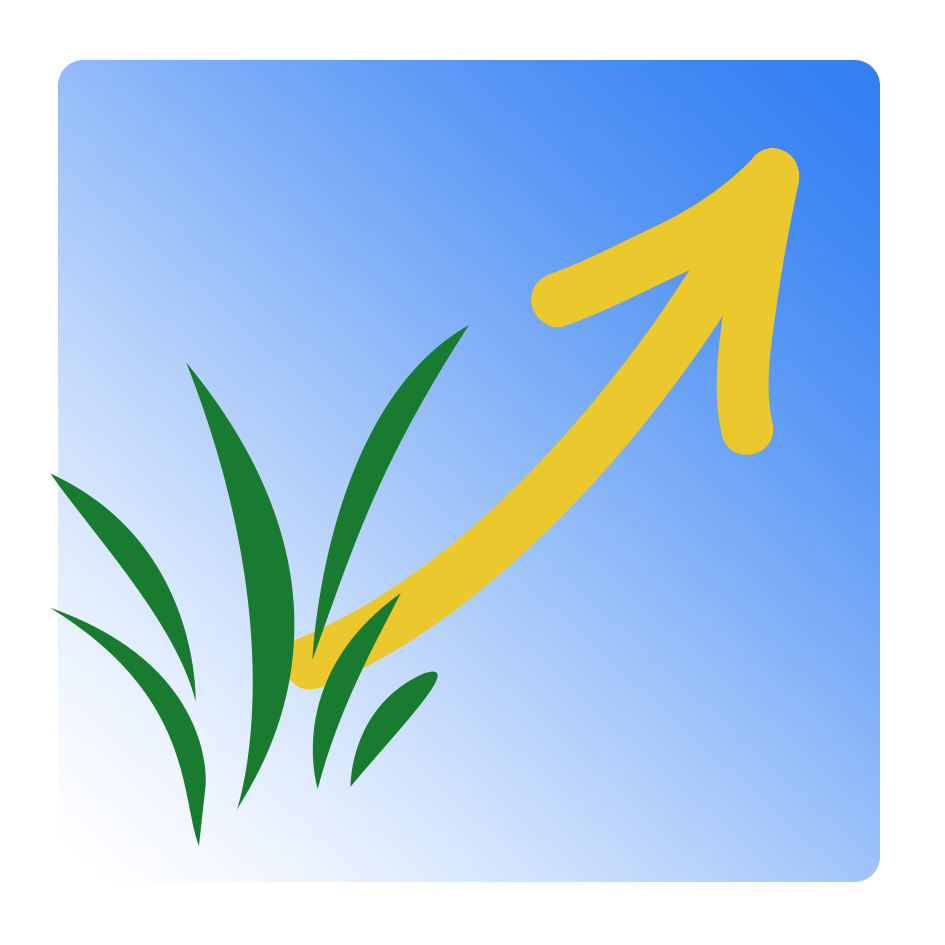 www.moniqueberger.fr  - Diaporama pour Pâques
Ne jamais dissocier Passion et Résurrection

C’est en mourant ET en ressuscitant que Jésus nous a sauvés.
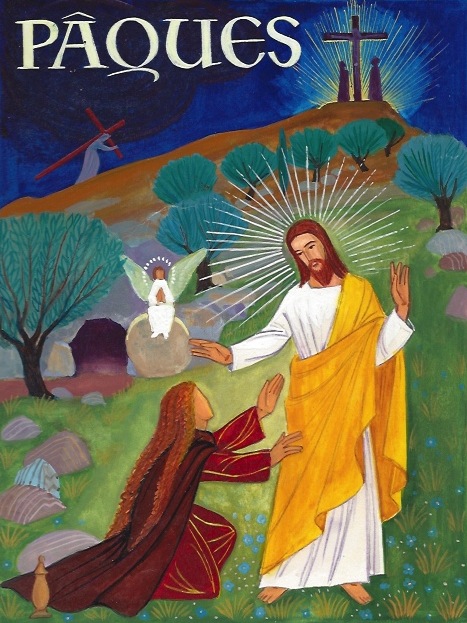 La tentation peut exister de "passer" vite sur le temps de la Passion et sur la souffrance (ou pire, de l’escamoter)  pour ne parler que de 
la Résurrection et de la joie. 

Ce serait fausser gravement le message :
 le mystère pascal, c’est 
« Mort ET Résurrection ».
10
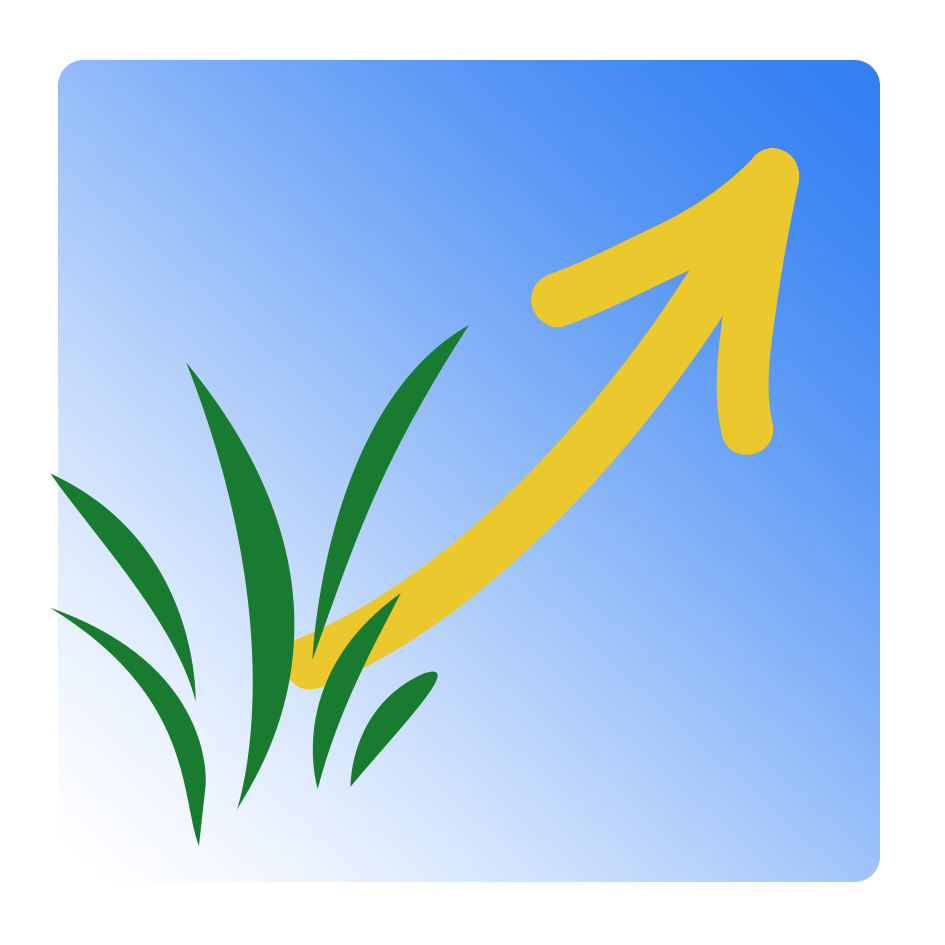 www.moniqueberger.fr  - Diaporama pour Pâques
La victoire définitive de la Vie sur la mort 

Puissance des paroles divines : les textes de la Sainte Écriture et de la liturgie pascale pénètrent l'âme et la forment mieux que tous nos discours. 
C’est un moyen privilégié pour ancrer la foi dans le cœur des petits.
J'ai le pouvoir de donner ma vie et J'ai le pouvoir de la reprendre.
 (Jn 10, 18)
Le Christ ressuscité ne meurt plus : la mort sur Lui n'a plus de pouvoir. (Rm 6, 9)
Je suis le Premier et le Dernier, le Vivant. 
J'ai été mort, mais Me voici vivant pour les éternités d'éternités, 
et Je détiens les clefs de la mort et de l'enfer. 
(Ap 1, 18)
11
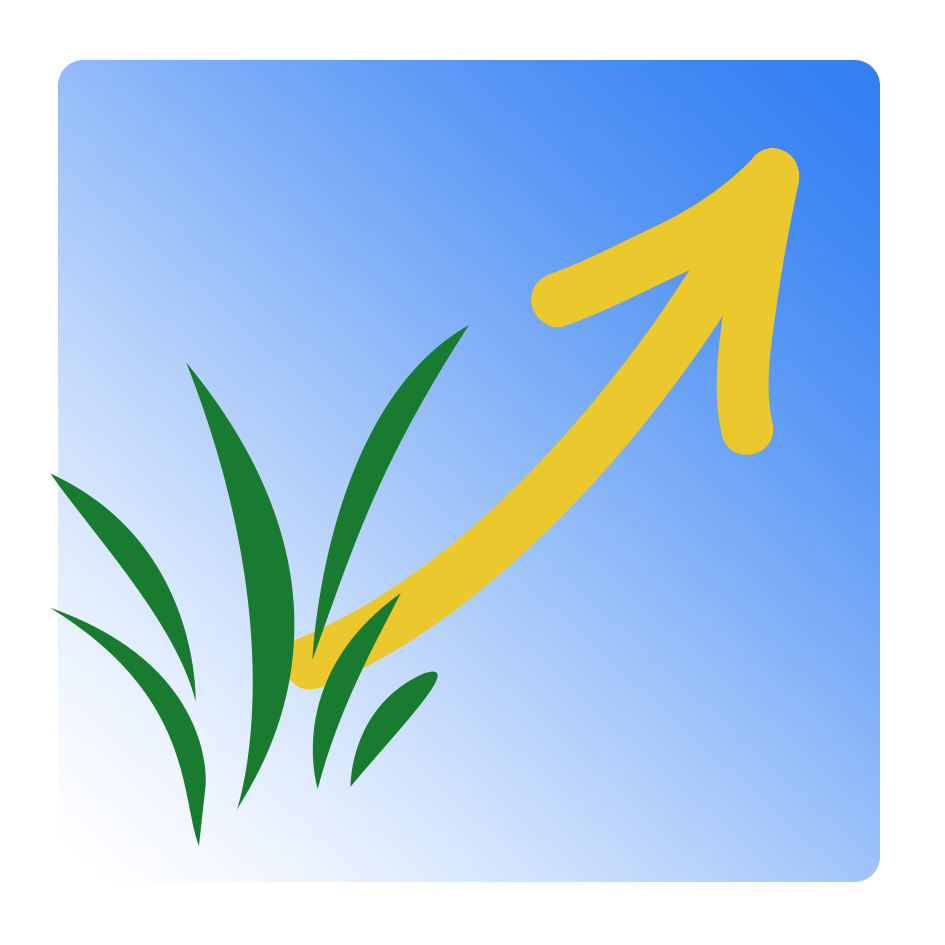 www.moniqueberger.fr  - Diaporama pour Pâques
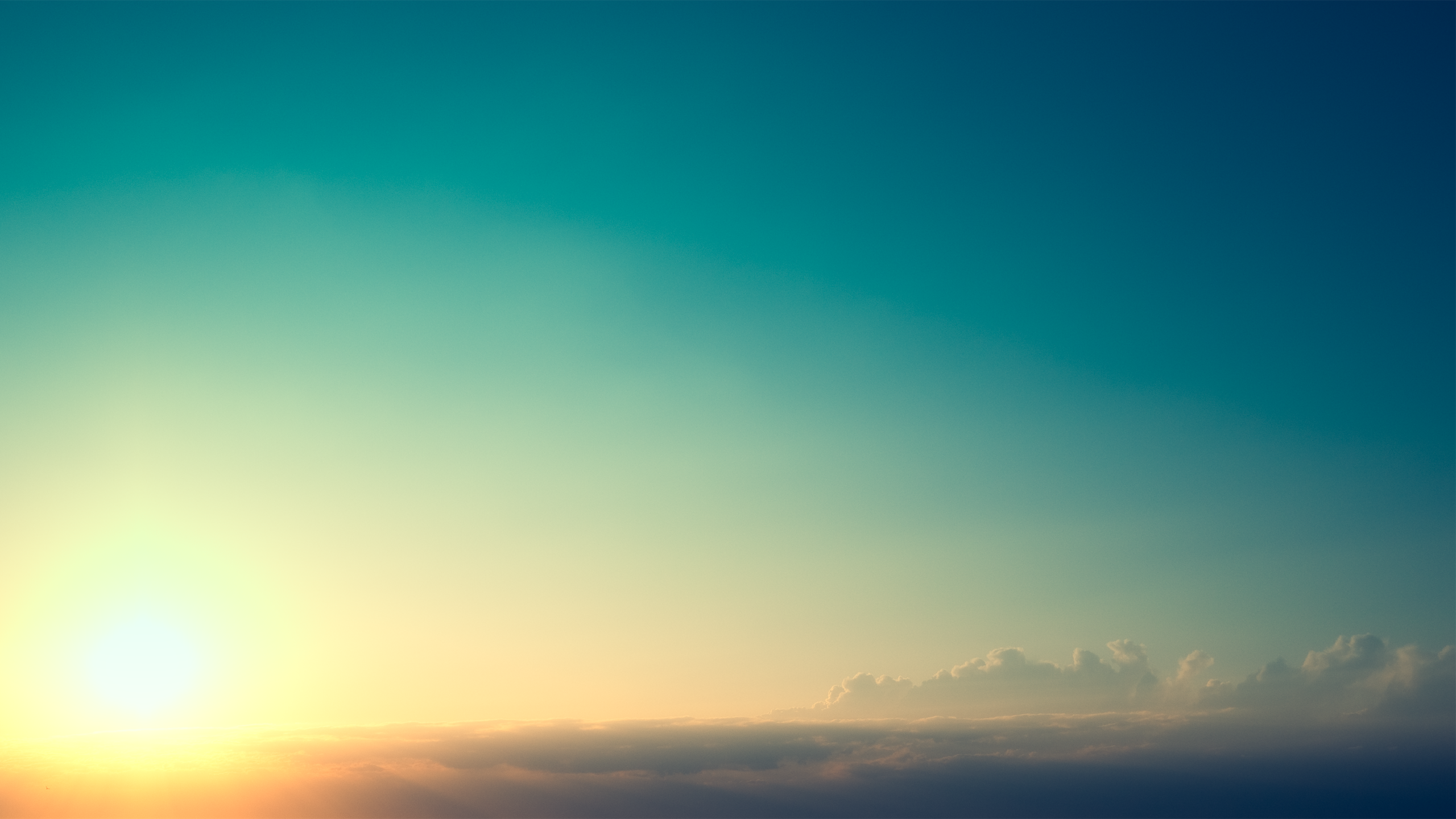 Pâques :
 
qu’est-ce que c’est ?
12
Le mot « pâque » veut dire « passage »
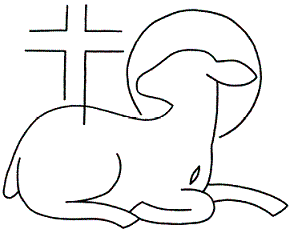 La première « pâque » a été, chez les Hébreux, le repas rituel de l’agneau pascal, juste avant de quitter l’Egypte, terre d’esclavage (symbole du péché), pour aller vers la terre promise par le Seigneur. 

C’était, pour le peuple hébreu, le passage d’un état d’esclavage à une libération.
Pour conserver la mémoire de cet évènement, le Seigneur a prescrit que ce repas rituel de « la pâque » soit ensuite répété d’année en année.
13
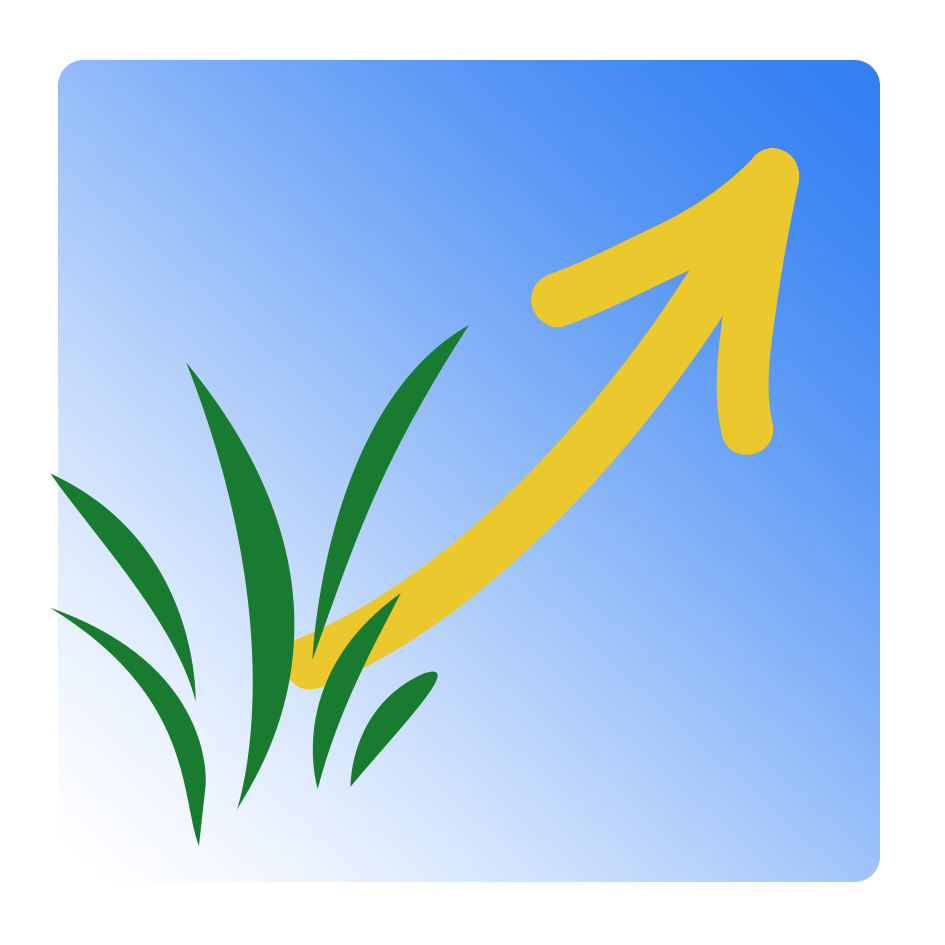 www.moniqueberger.fr  - Diaporama pour Pâques
La  « pâque » du Seigneur

Ce rite était la préfiguration, l’annonce de ce repas rituel du Jeudi Saint 
où Jésus - le véritable agneau pascal – donne sa vie en sacrifice, 
en réparation pour tous les péchés du monde :
Ceci est mon corps, 
livré pour vous ... 
Ceci est la coupe 
de mon sang, 
qui sera versé pour vous 
et pour la multitude, 
en rémission des péchés.
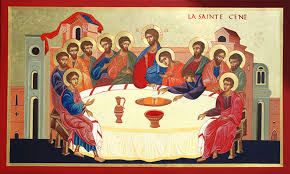 Il anticipe ainsi sur sa mort le lendemain…
14
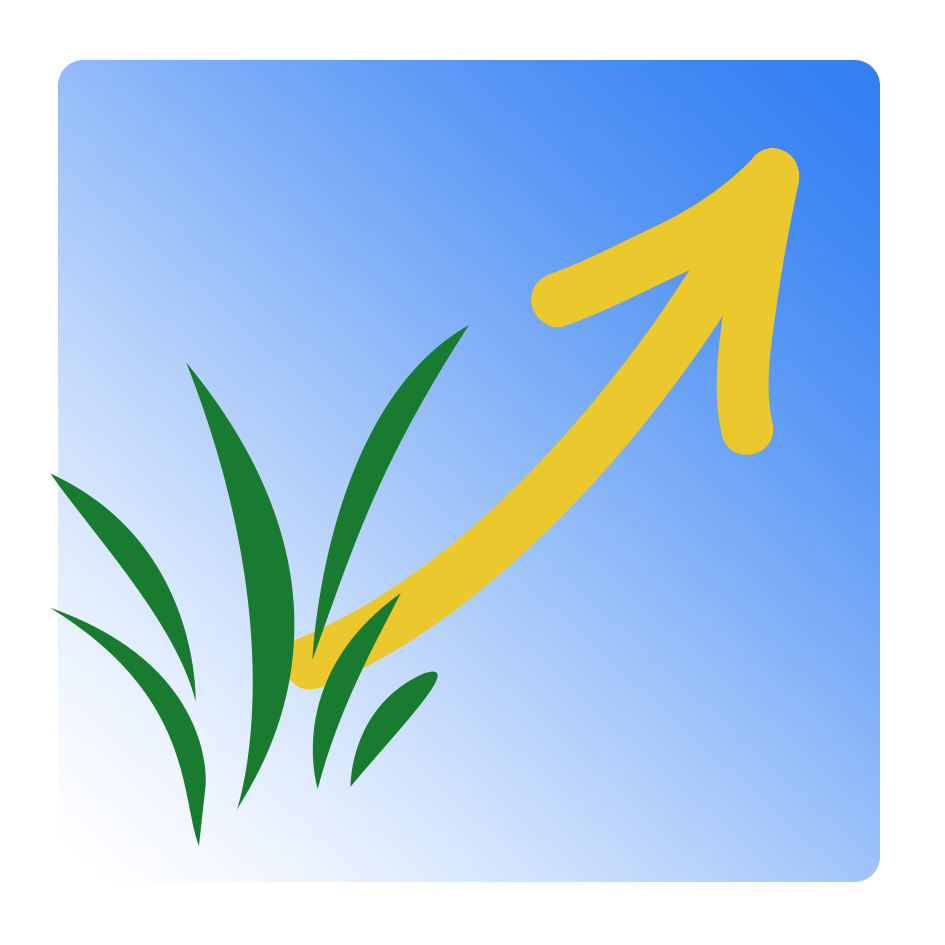 www.moniqueberger.fr  - Diaporama pour Pâques
… le Vendredi Saint
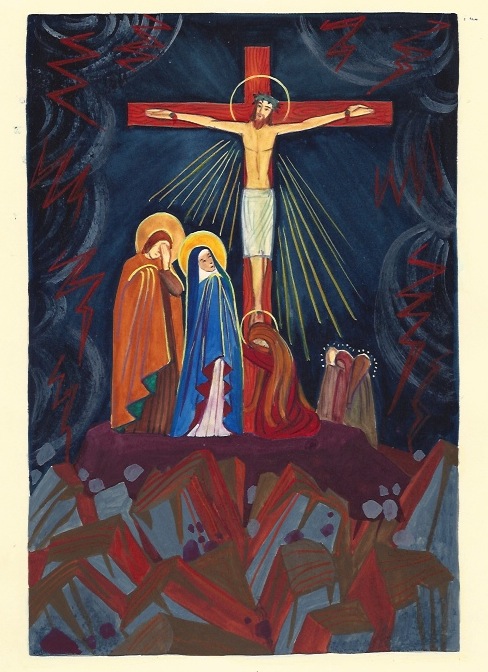 Nous T’adorons, 
ô Christ,
et nous Te bénissons,
parce que 
Tu as racheté le monde 
par ta sainte Croix
15
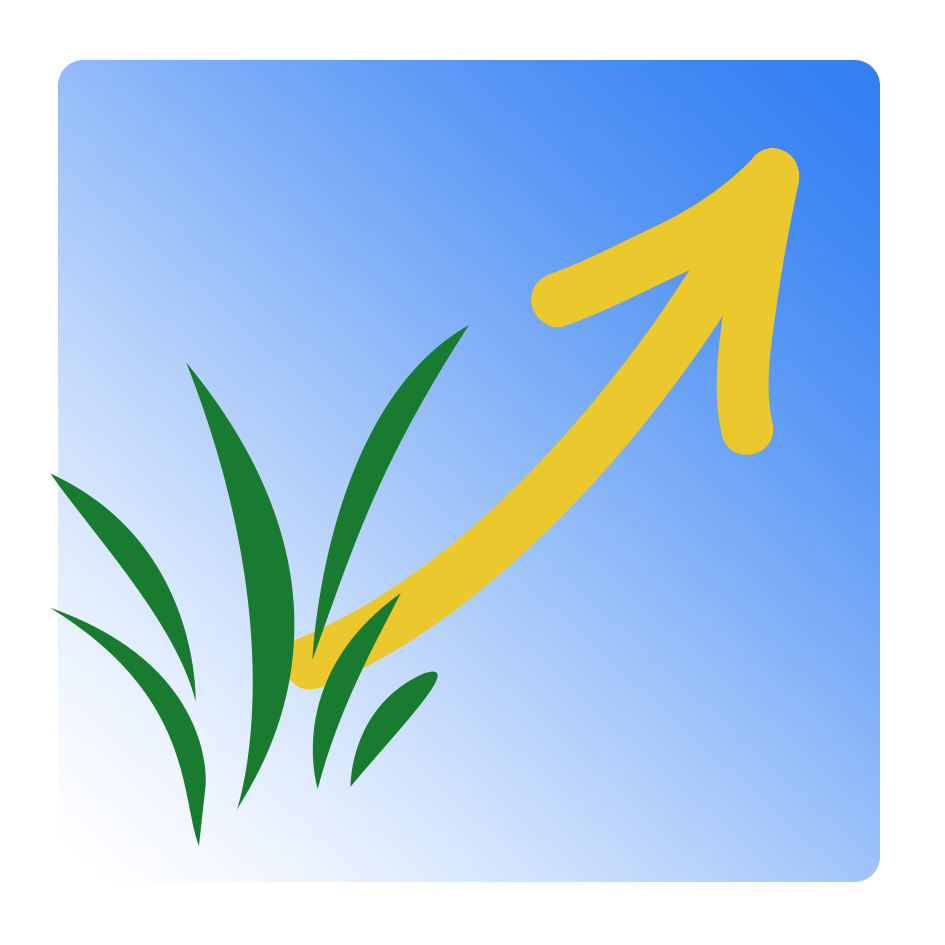 www.moniqueberger.fr  - Diaporama pour Pâques
Le « passage » de Jésus 
de la mort à la vie

Mais Jésus n’est pas resté mort :
Il était mort, Il est revenu à la vie.  

Dans la nuit de Pâques, 
il est passé de la mort à la vie. 

Parce qu’il est Dieu, 
il a REPRIS sa vie : 

Personne ne m’enlève la vie : 
c’est librement que je la donne.
J’ai le pouvoir de donner ma vie 
et j’ai le pouvoir  de la reprendre.
 (Jn 10, 18)
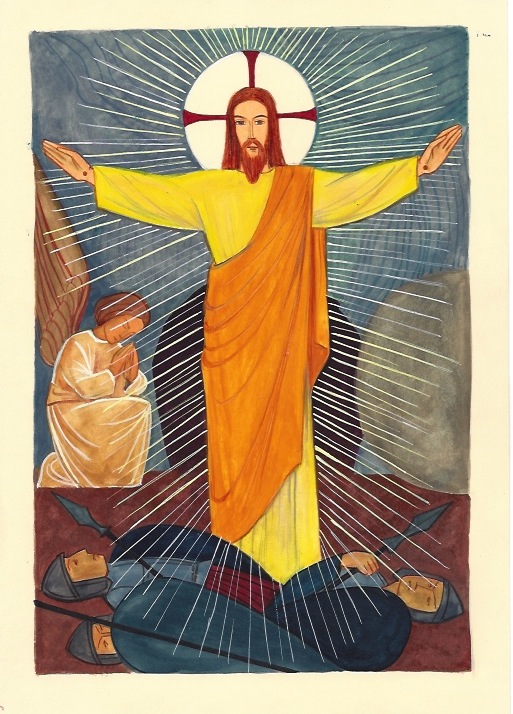 16
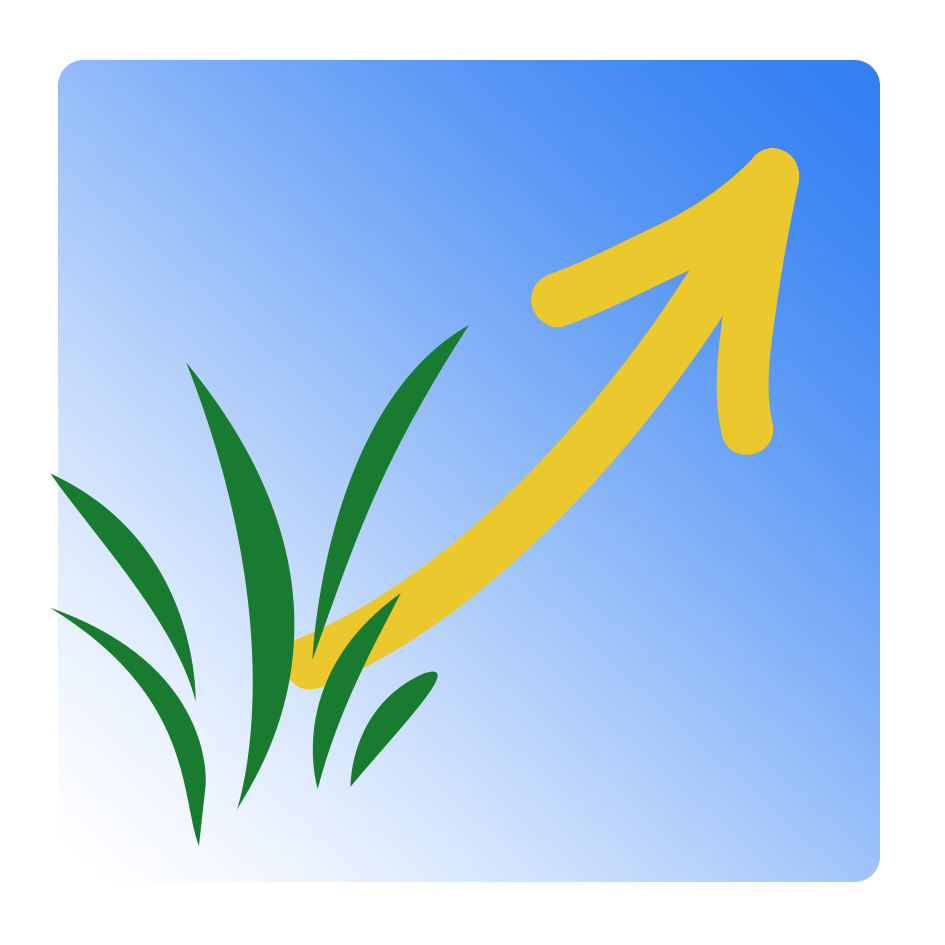 www.moniqueberger.fr  - Diaporama pour Pâques
Ce passage de Jésus de la mort à la vie, c’est sa
RÉSURRECTION 
Il est ressuscité, comme Il l'avait dit !  (Mt 28, 6)
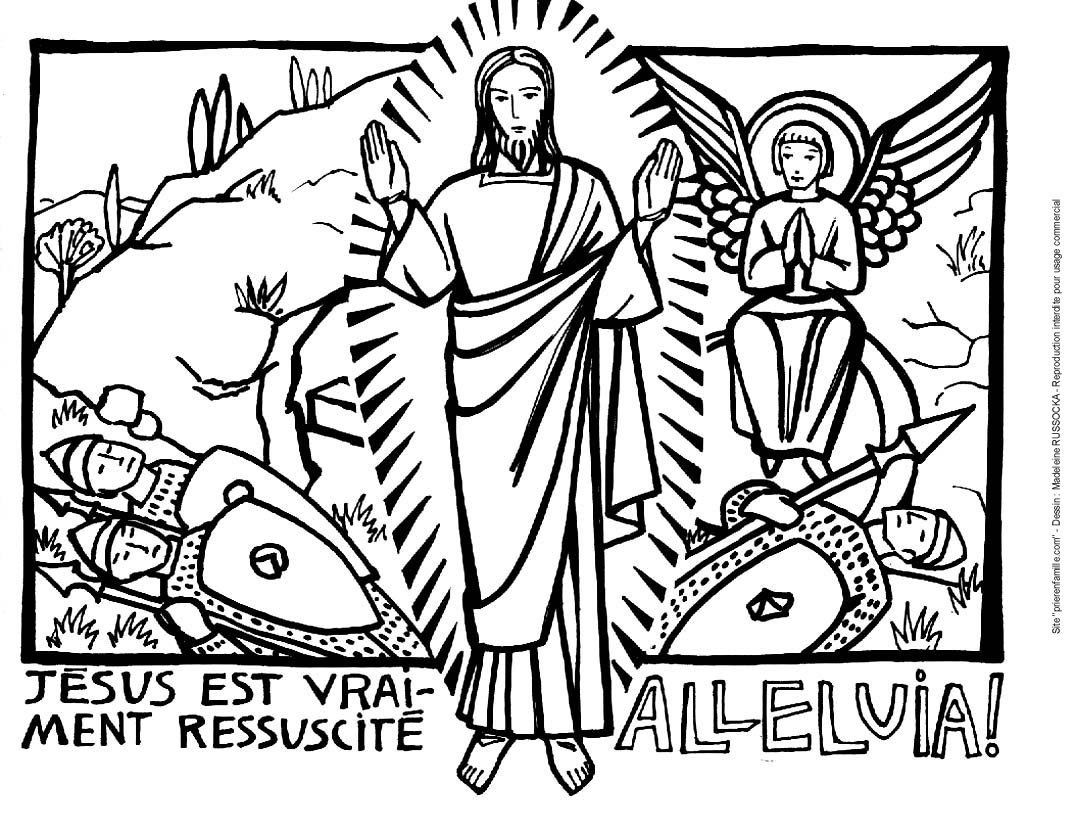 La fête de Pâques 
est le jour où nous célébrons  
la Résurrection de Jésus,
sa victoire sur la mort, 
une victoire totale et définitive.
C'est pourquoi cette fête est le sommet de l'année liturgique.
17
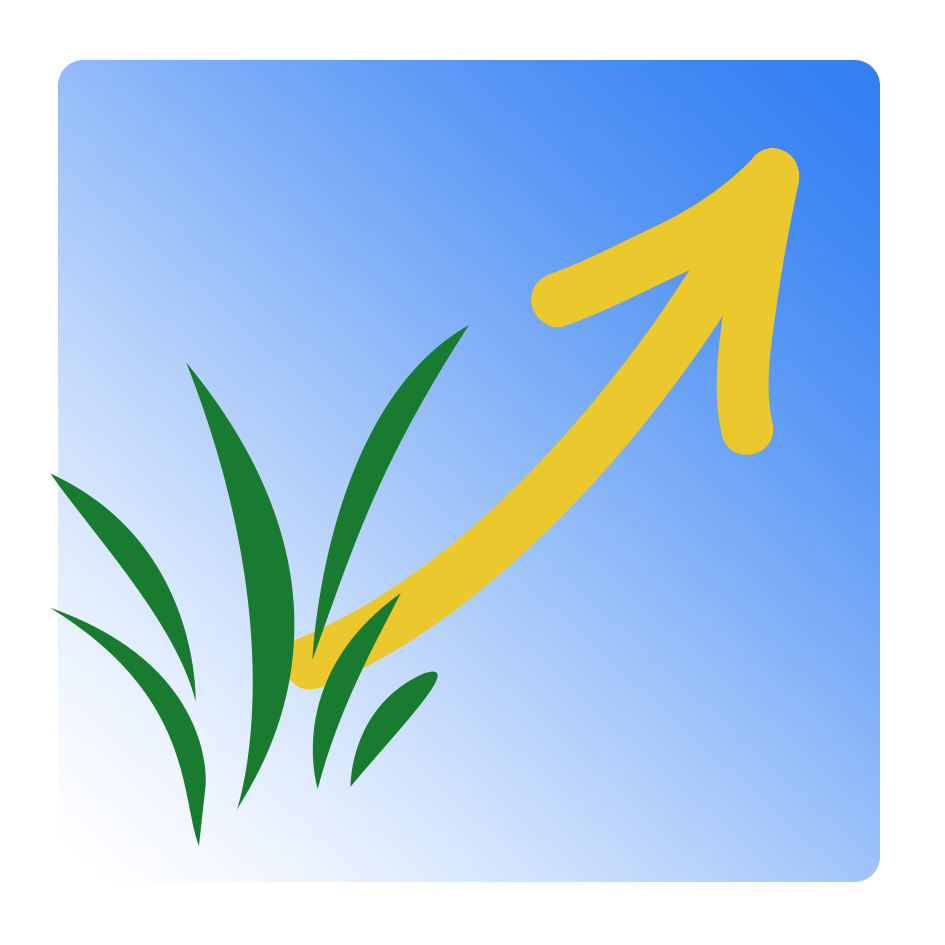 www.moniqueberger.fr  - Diaporama pour Pâques
Victoire  sur la mort et le péché
Depuis la faute originelle, 
la mort est le salaire du péché 
 (Rm 6, 23)  

nous sommes tous prisonniers 
du péché et soumis  à la mort. 

Pour nous sauver, Jésus a pris 
sur lui nos péchés 
et s’est soumis à la mort.  

Mais parce qu’Il était sans péché,
la mort n’a pas pu le garder.
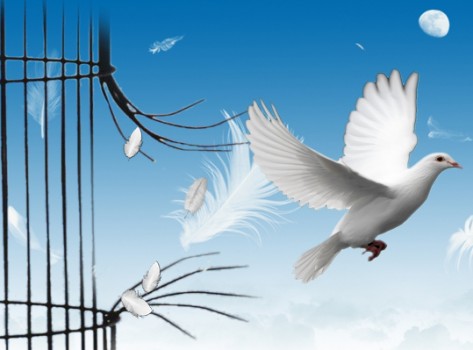 Par sa résurrection, Jésus 
nous obtient de pouvoir nous libérer du péché 

et de retrouver une vie 
selon le plan de Dieu.
18
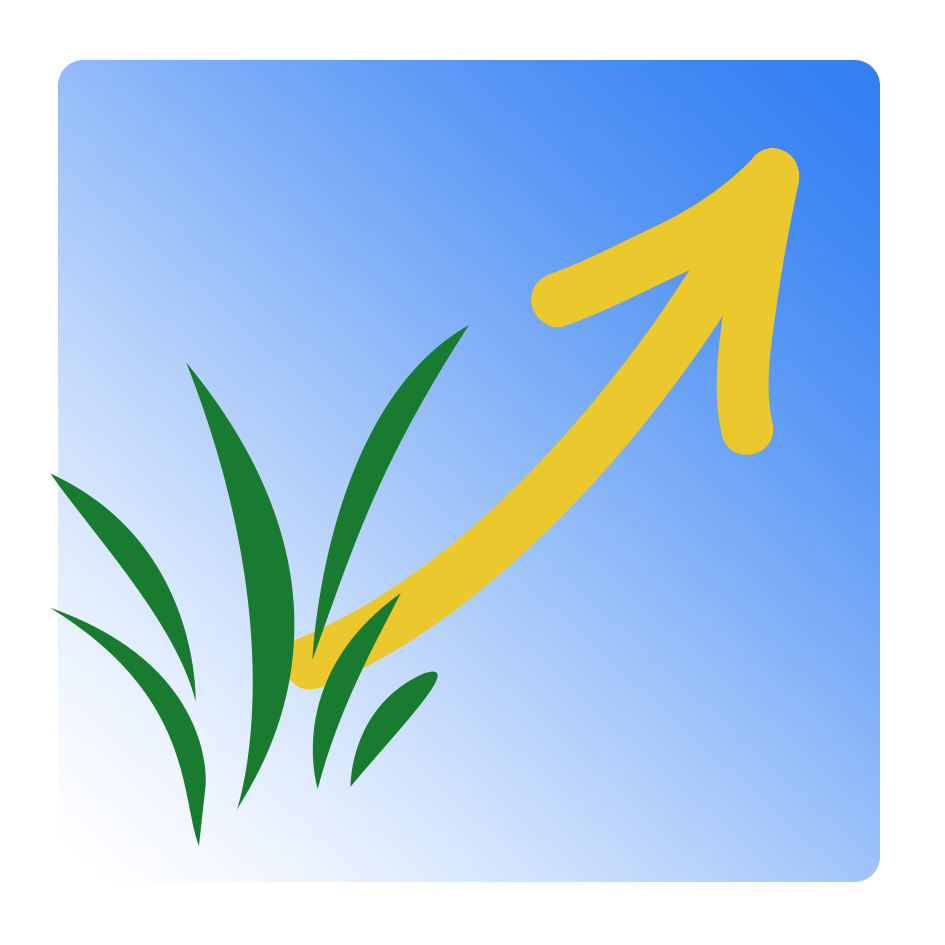 www.moniqueberger.fr  - Diaporama pour Pâques
La Résurrection est le fondement de notre foi
Jésus est revenu à la vie par sa propre force, ce qui n’est possible à aucun homme. 

Etant Dieu et homme, 
il a pu mourir comme homme, 
et, comme Dieu, revenir à la vie.

S'Il a été crucifié 
dans son infirmité d'homme, 
c'est par sa Puissance de Dieu 
qu'il est revenu à la vie". 
(2 Co 13, 4).
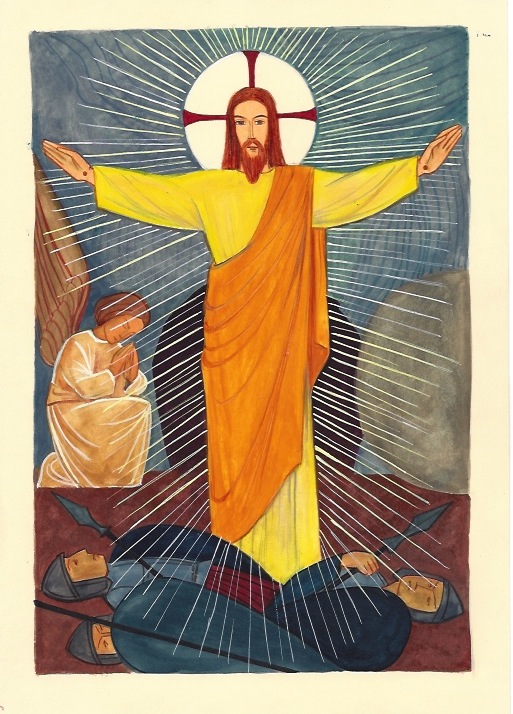 Sa Résurrection est la preuve la plus éclatante de sa divinité :

c’est pourquoi elle est le fondement de notre foi.
19
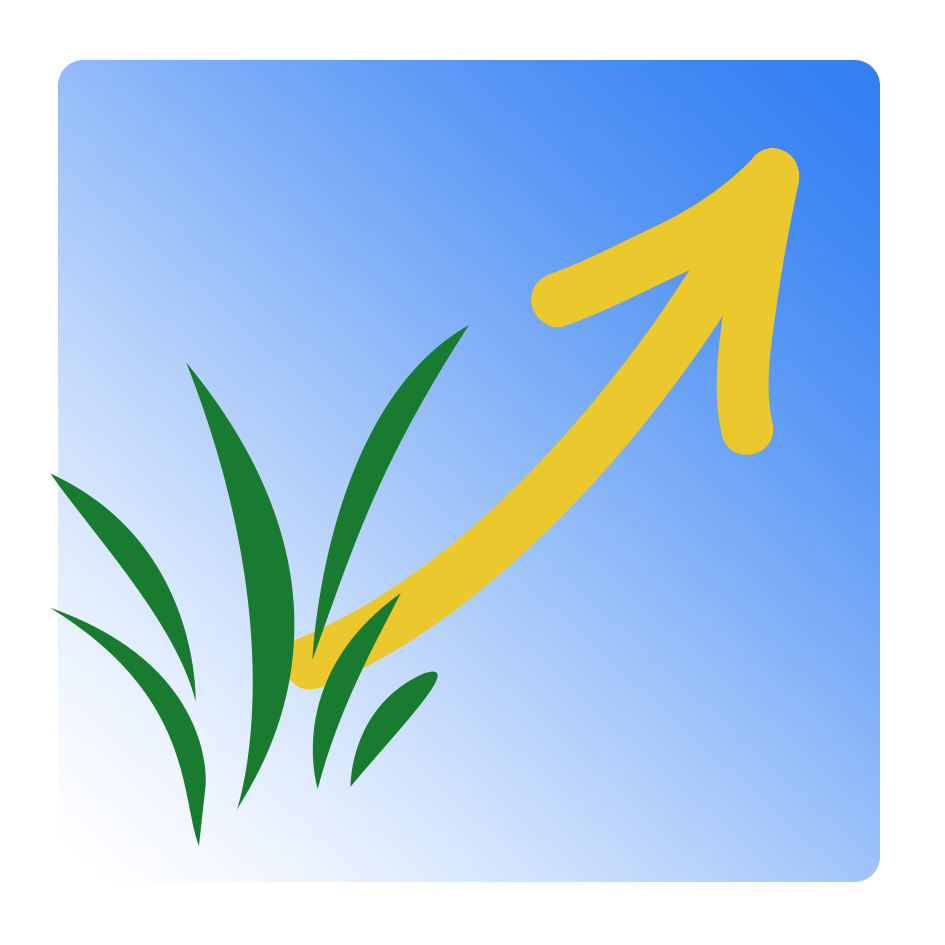 www.moniqueberger.fr  - Diaporama pour Pâques
Mort ET Résurrection
le double aspect du mystère pascal
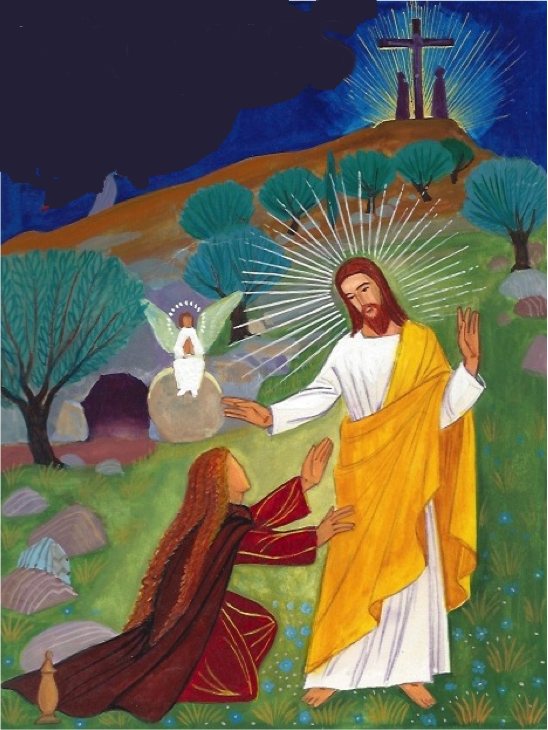 - par sa Mort, Il nous libère du péché, 
- par sa Résurrection, Il nous ouvre la possibilité d’une vie nouvelle :

cette vie nouvelle nous rétablit dans l’état de grâce, l’amitié de Dieu, 

et fait de nous des frères du Christ, non par nature, mais par grâce.
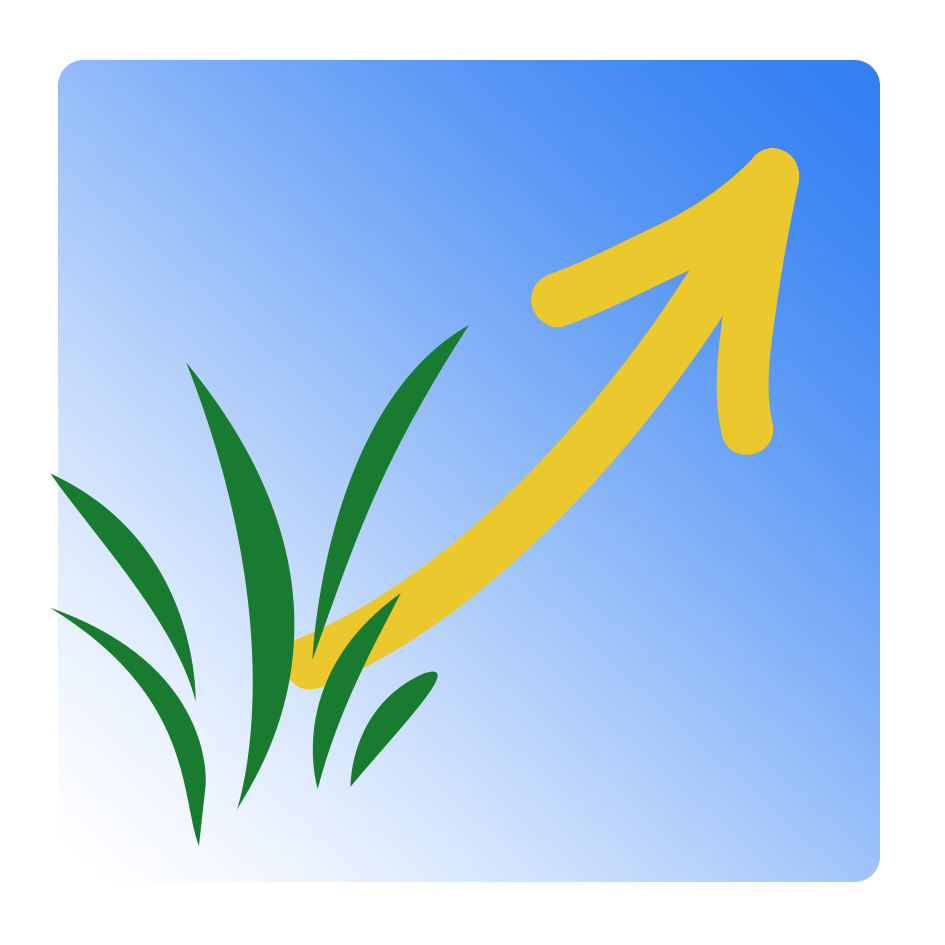 20
www.moniqueberger.fr  - Diaporama pour Pâques
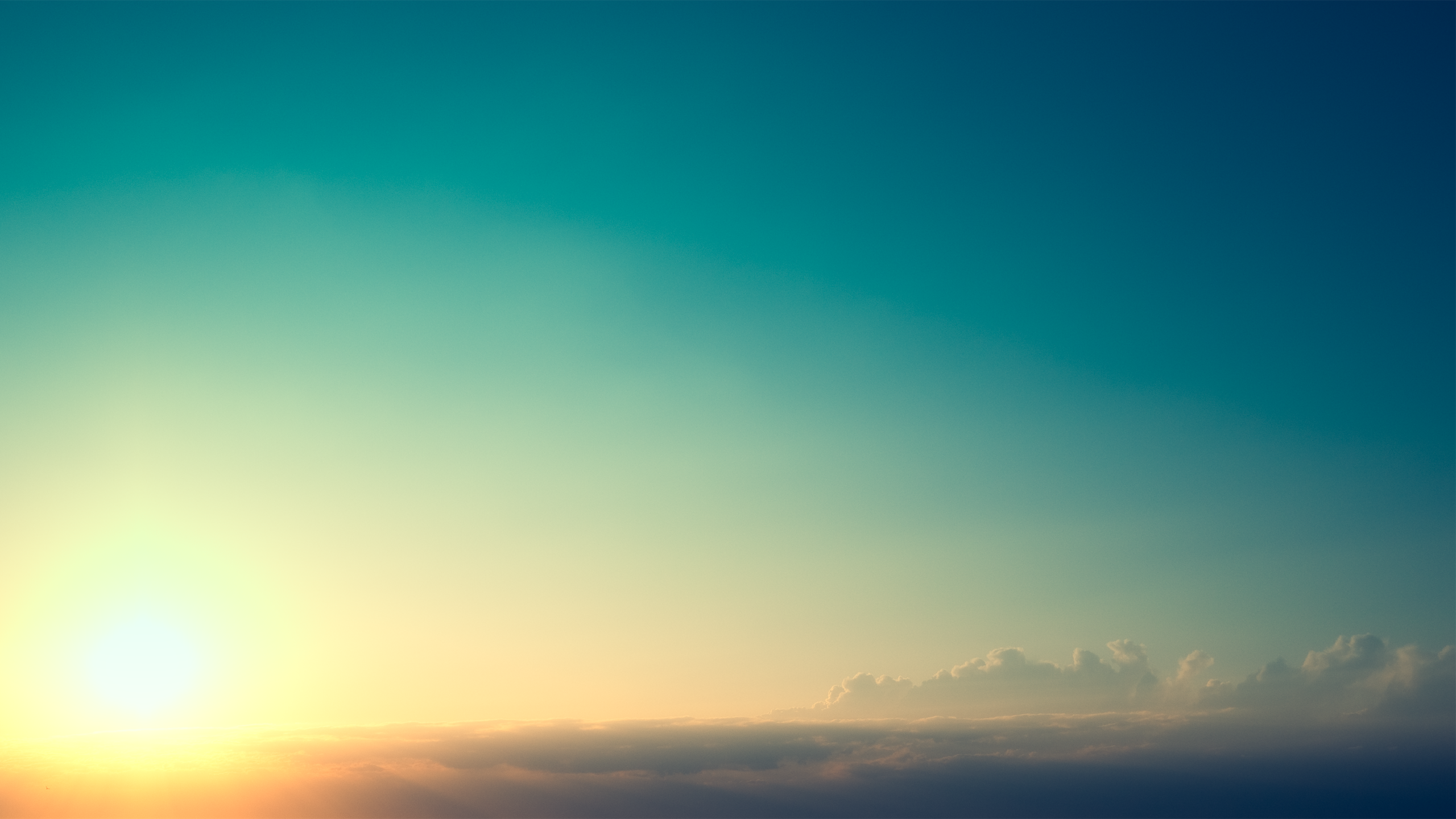 La fête de Pâques

Comment la vivre ?

Comment vivre 
notre propre « passage »
21
La foi en Jésus ressuscité 
est le principe d'une vie nouvelle
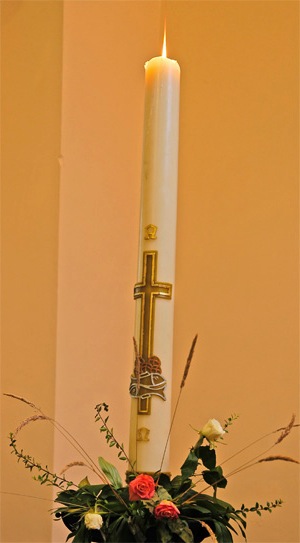 Jésus Lui-même se fait 
la Vie de notre âme : 

Je suis la Résurrection et la Vie ; 
celui qui croit en Moi, 
fût-il mort, vivra. 
(Jn 11, 25)

Cette vie nouvelle 
s'appuie nécessairement 
sur la foi en Jésus-Christ.
22
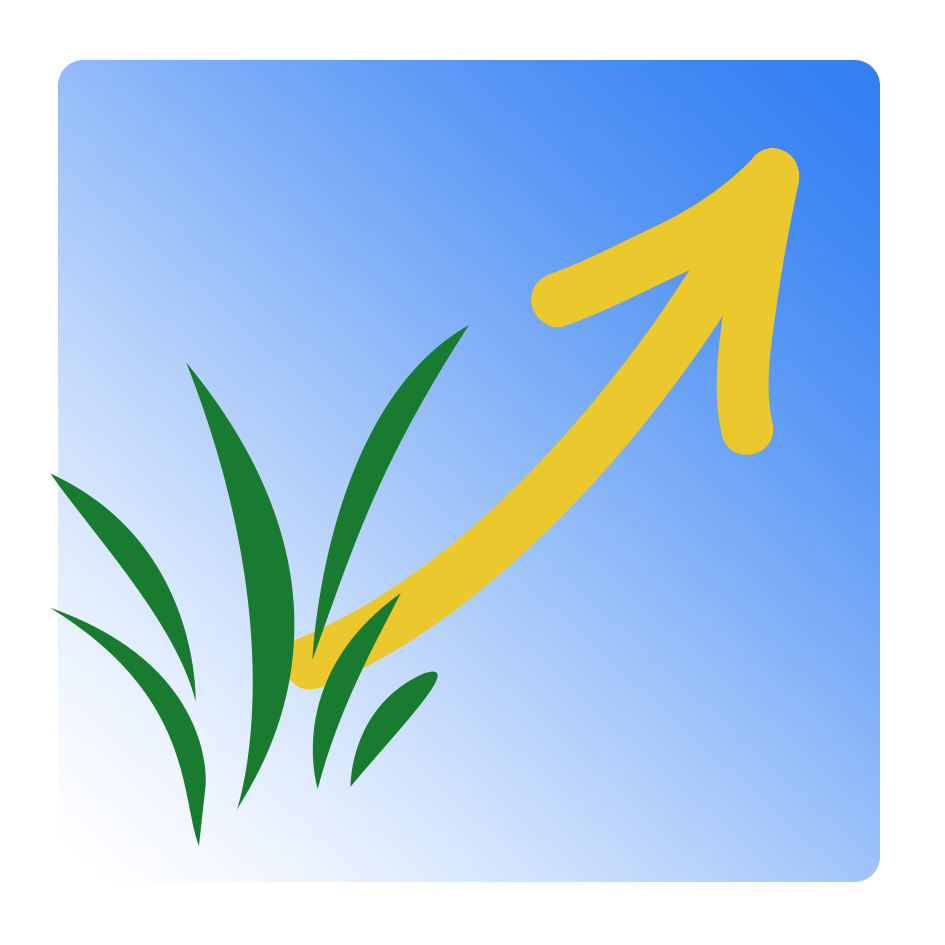 www.moniqueberger.fr  - Diaporama pour Pâques
La Résurrection de Jésus, modèle et force pour notre vie.
Toute la spiritualité pascale consiste 
à "mourir au péché" et "vivre pour Dieu". 
(Rm 6, 11)

En prenant Jésus pour  modèle, il nous est possible de passer d'une vie tiède
 à une vie plus fervente et plus sainte. 

Ne croyons pas pouvoir y arriver seuls, mais seulement avec Jésus :
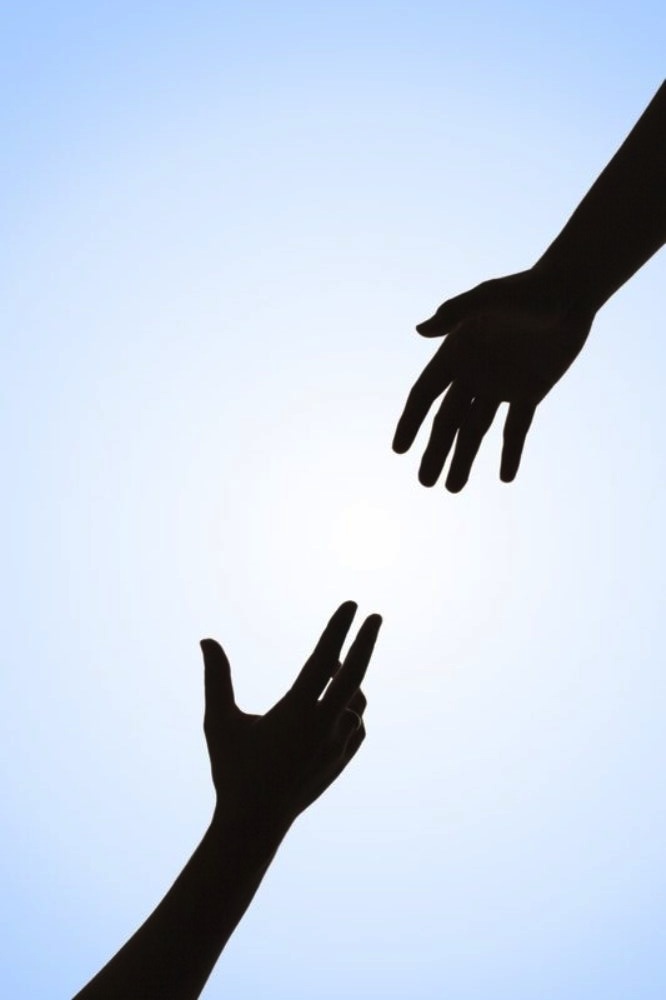 laissons-Le vivre et agir en nous comme Il le veut. 

Je suis la Résurrection et la Vie… 
(Jn 11, 25)
23
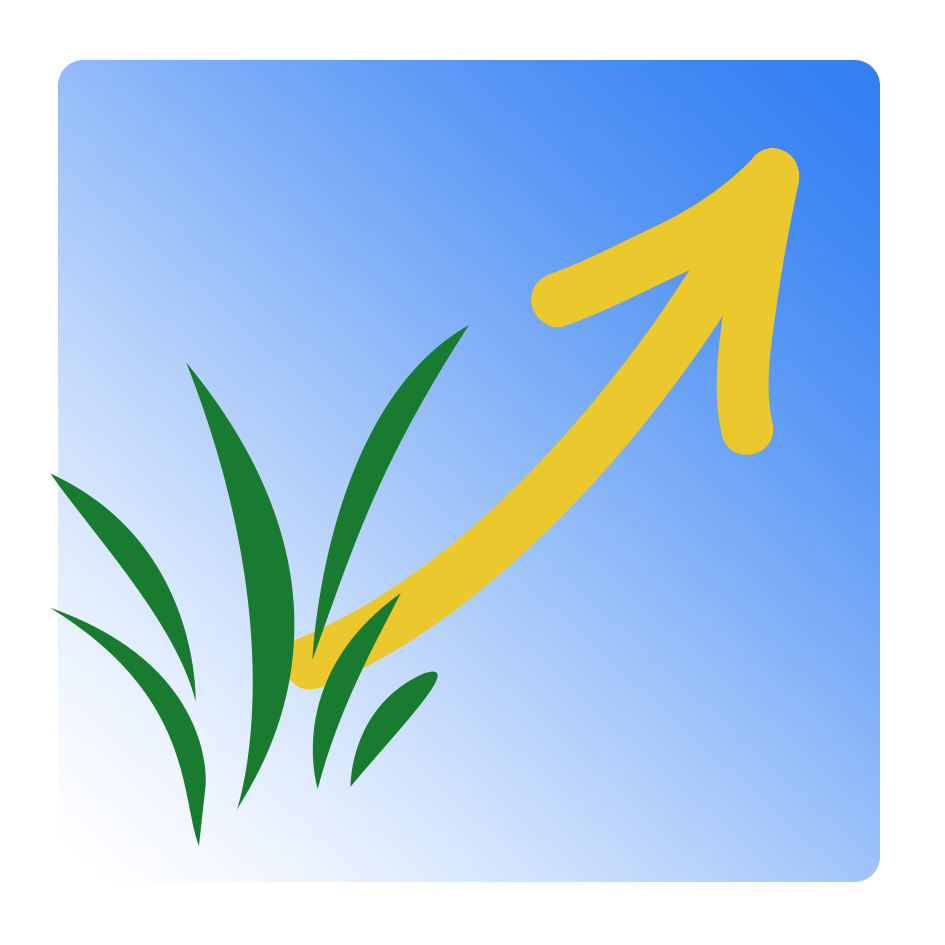 www.moniqueberger.fr  - Diaporama pour Pâques
‘’Mourir au péché…’’

Par sa mort, Jésus nous obtient 
la force de résister au mal :
 être "morts au péché". 

La mort du Sauveur agit efficacement 
en nous, en nous donnant la force 
de réaliser dans notre vie tous les renoncements nécessaires pour
se décentrer de soi 
se recentrer sur Dieu
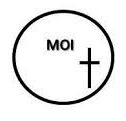 ou
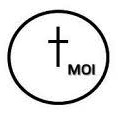 24
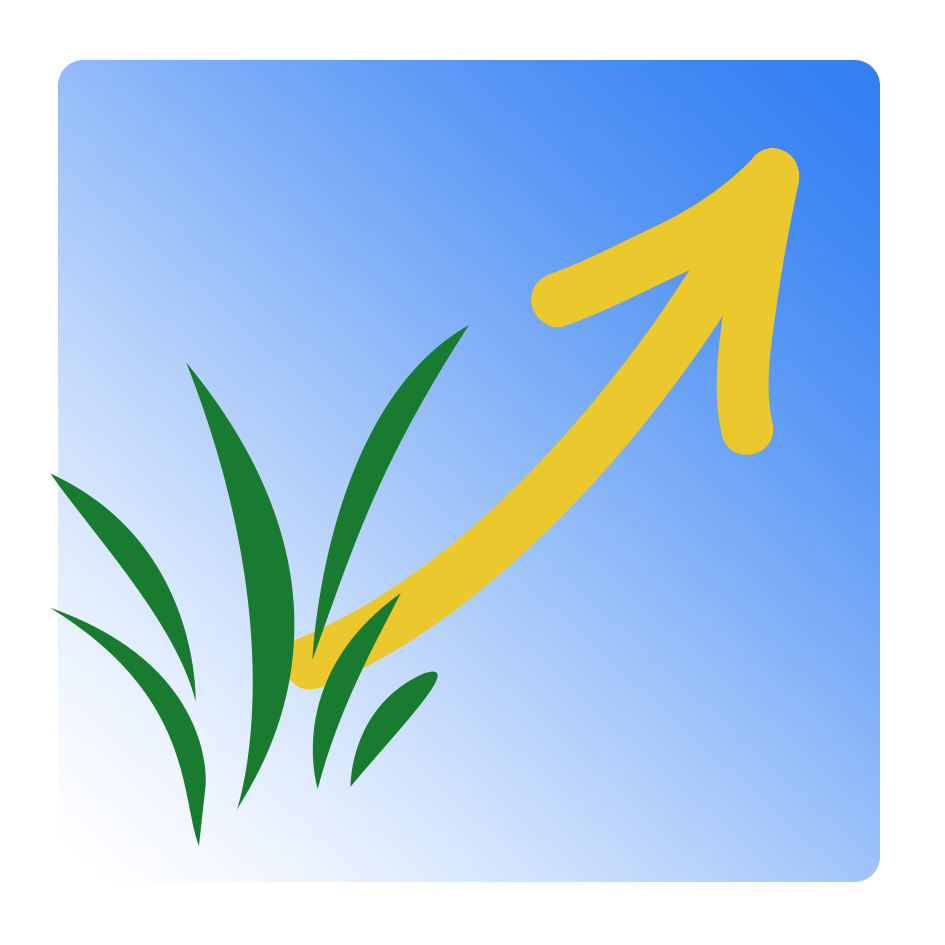 www.moniqueberger.fr  - Diaporama pour Pâques
‘’Mourir au péché…’’
Dépouillez-vous de toute sorte 
de malice, de tromperie, 
de dissimulation, d'envie 
et de médisances… (1 P 2, 1)


Colère, emportement, 
malice, outrages, vilains propos, 
doivent quitter vos lèvres. 
Plus de mensonge entre vous,
car vous vous êtes dépouillés du vieil homme avec ses pratiques… 
(Col 3, 8-9)
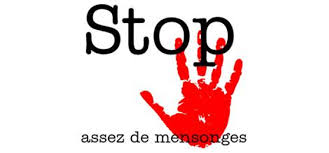 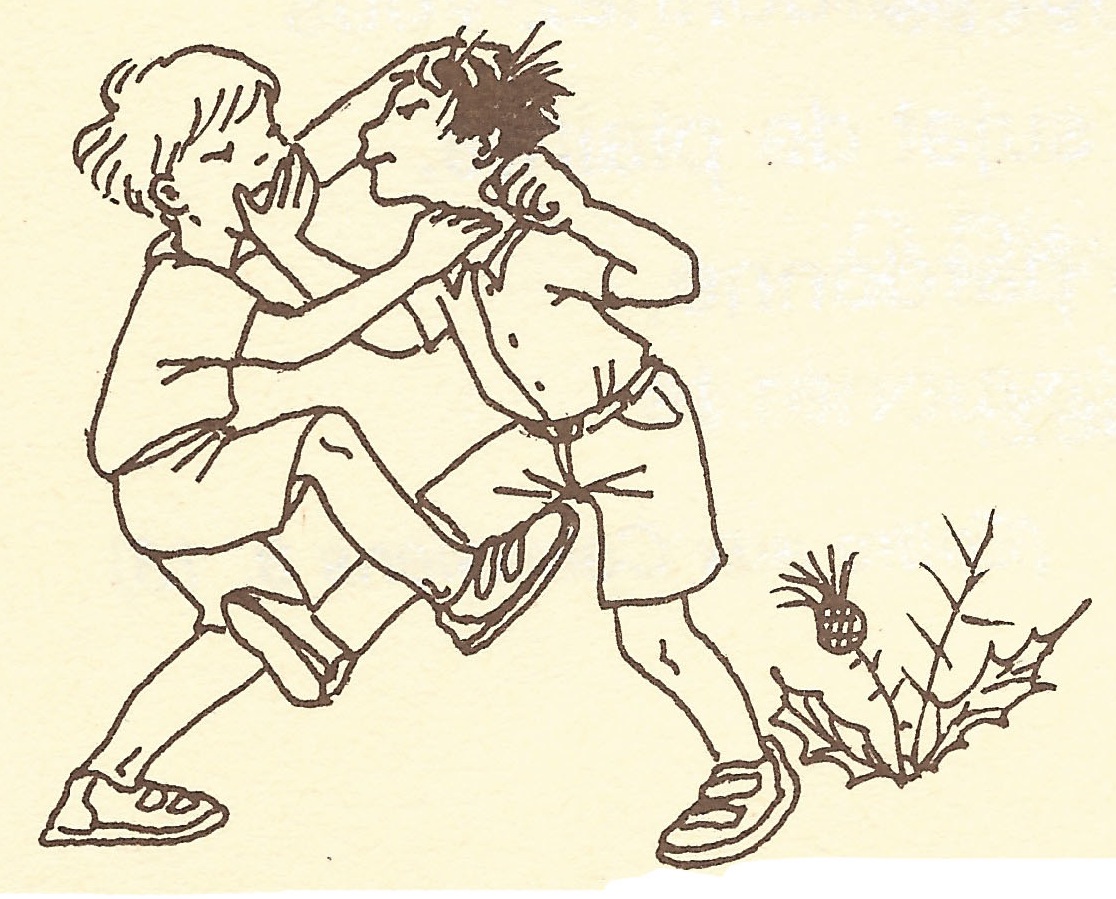 25
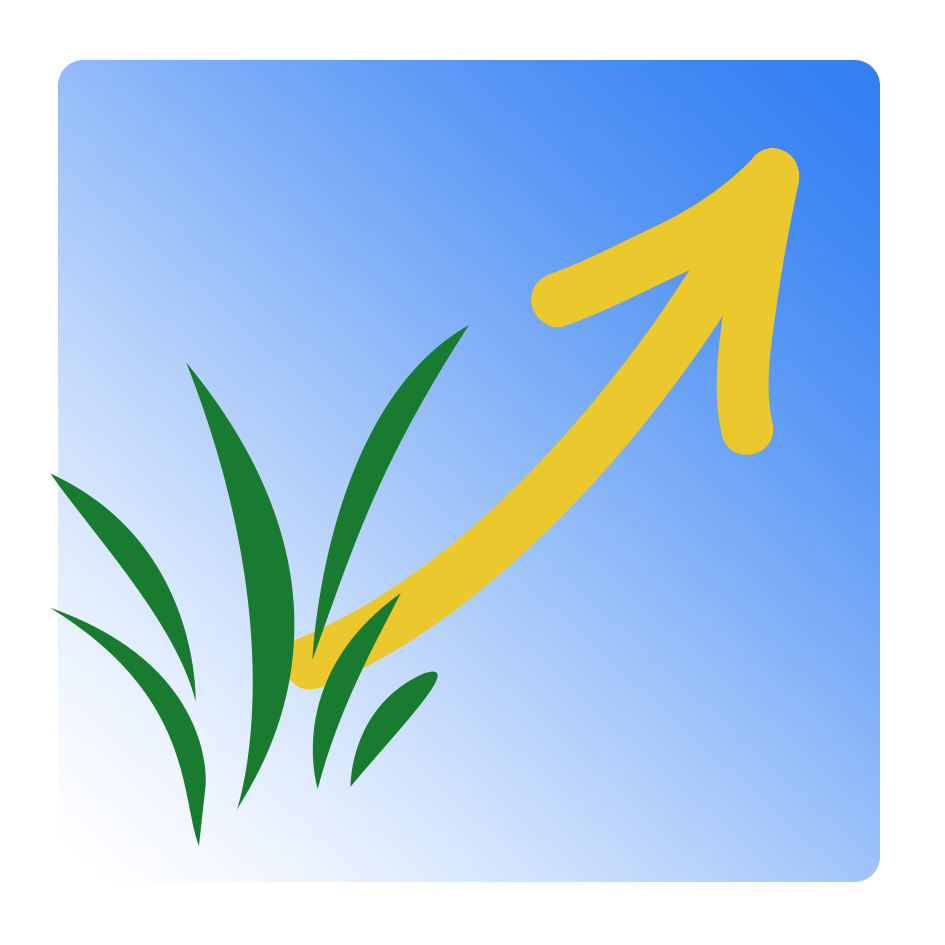 www.moniqueberger.fr  - Diaporama pour Pâques
‘’et vivre pour Dieu…’’
…et vous avez revêtu l'homme nouveau, 
celui qui ne cesse d'être renouvelé 
à l'image de son Créateur.
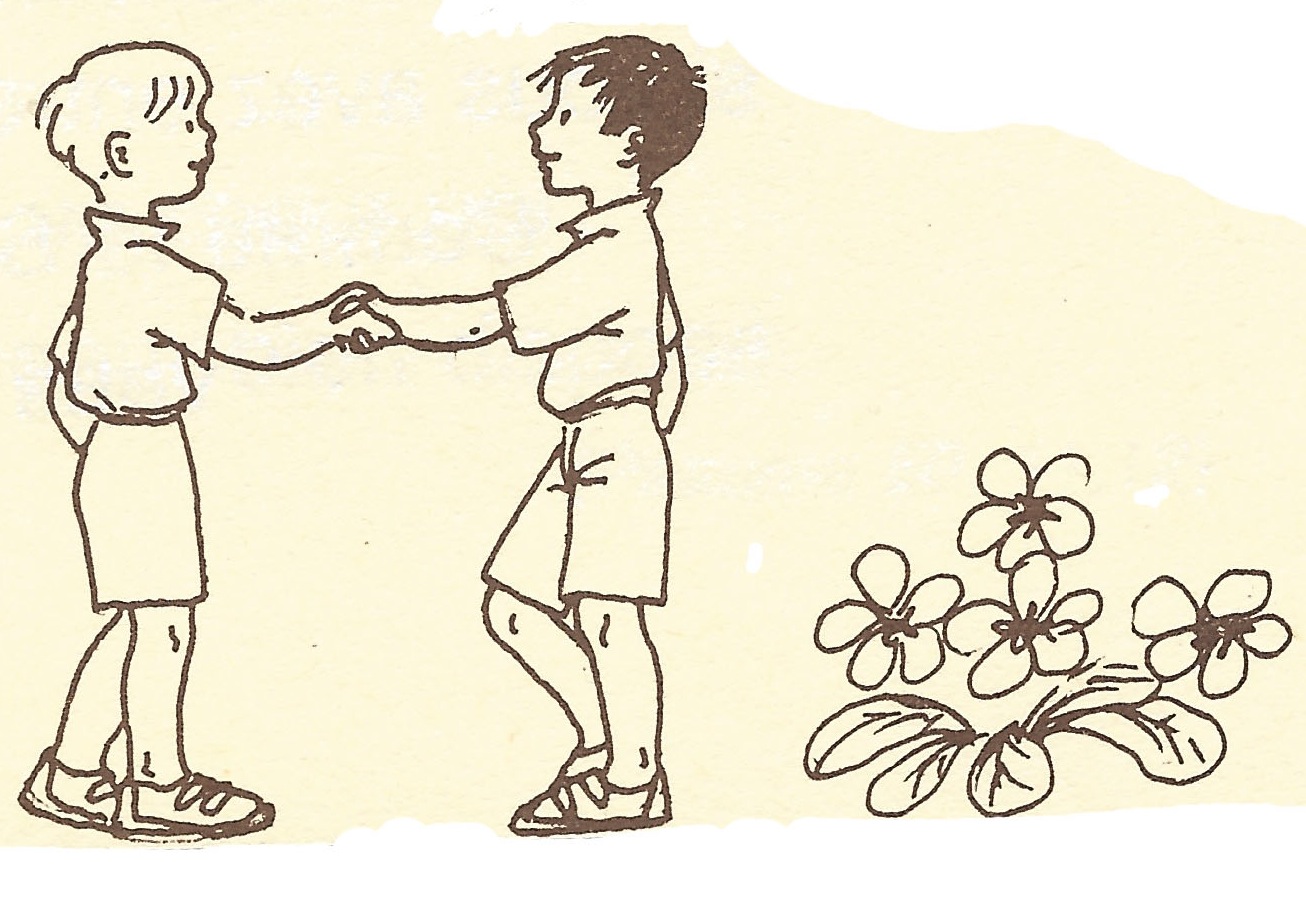 Revêtez donc des sentiments 
de compassion, de bienveillance, 
d'humilité, de douceur, de patience… 

Supportez-vous les uns les autres… 
Pardonnez-vous mutuellement ... 

Par-dessus tout, revêtez-vous de la charité : c'est le lien de la perfection. 
Et que règne en vos cœurs la paix du Christ…
 (Col 3, 10-14)
26
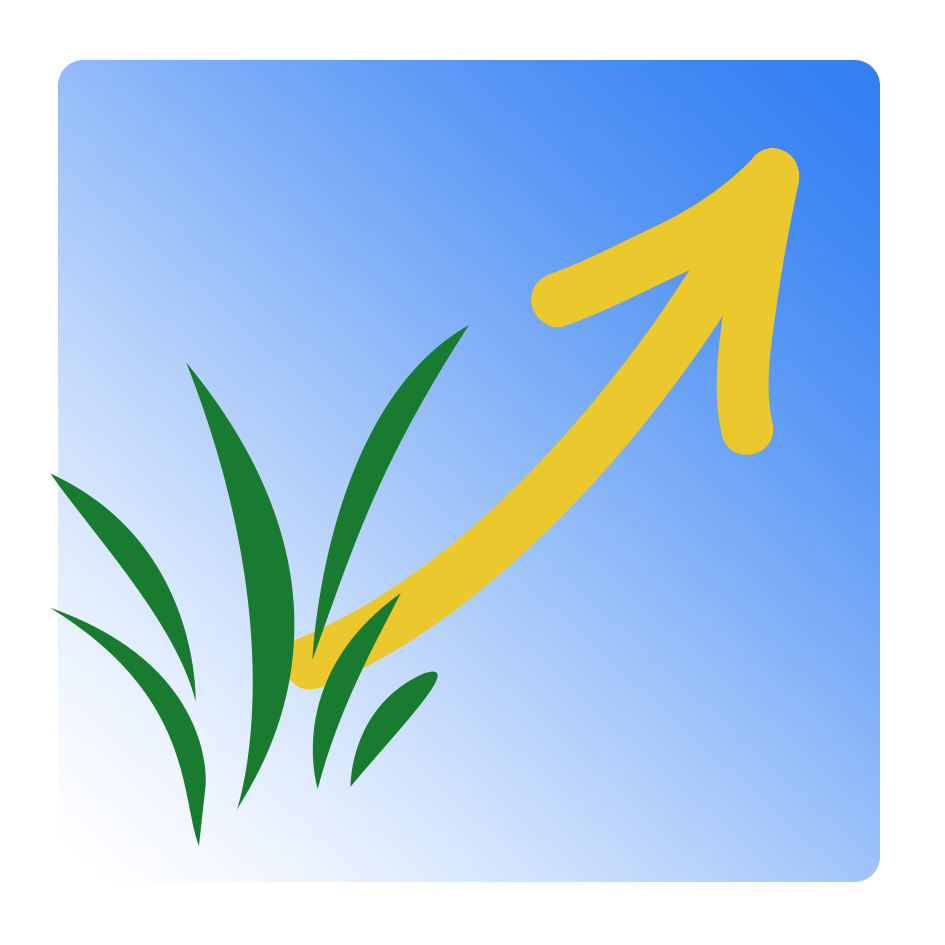 www.moniqueberger.fr  - Diaporama pour Pâques
Le vrai chrétien est
« celui qui  garde la Parole de Dieu et la met en pratique » 
(Jn 14, 23)
Soyez parfaits, comme votre Père du Ciel est parfait... 
(Mt 5, 48)
Recherchez les choses d'En-Haut,
non celles de la terre. 
(Col 3, 1-3)
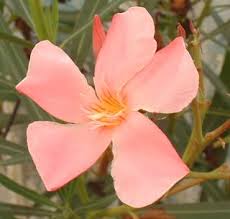 Tout ce que vous aimeriez qu'on vous fasse, 
faites-le aux autres... 
(Mt 7, 12)
Aimez-vous 
les uns les autres...
 (Jn 15, 12)
Préserve ta langue du mal. 
Eloigne-toi du mal et fais le bien. 
Recherche la paix et poursuis-la. 
(Ps 33, 13-16)
27
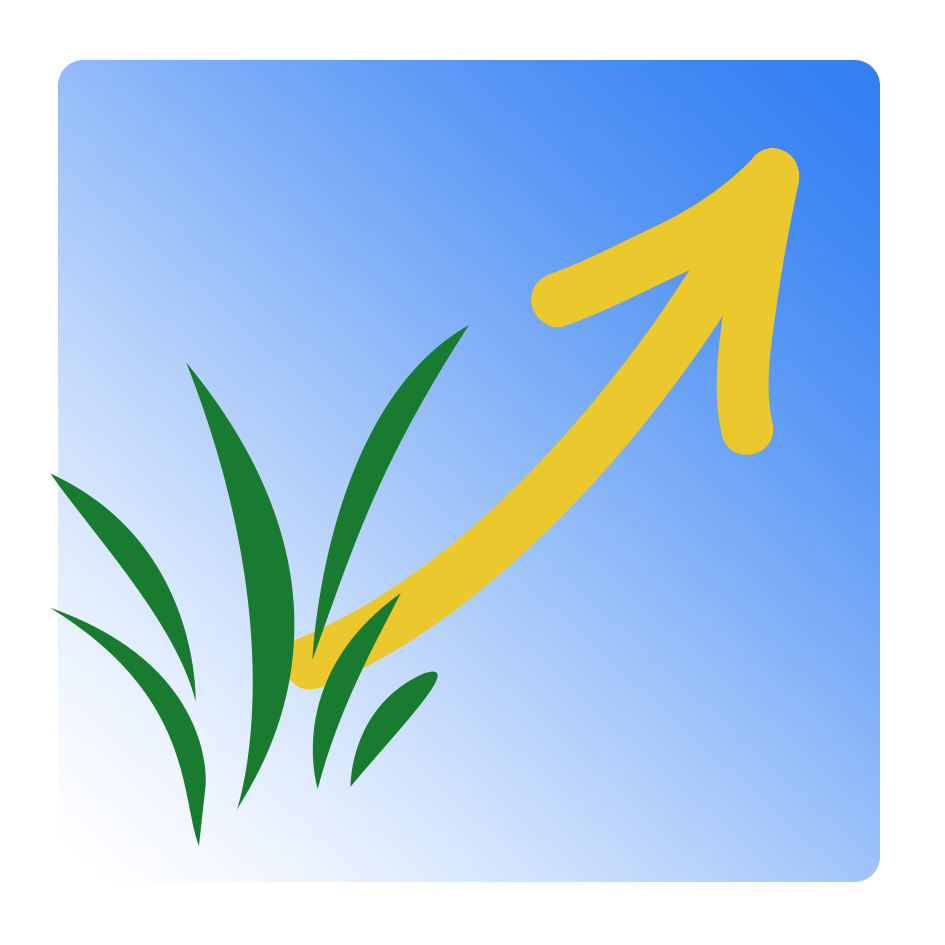 www.moniqueberger.fr  - Diaporama pour Pâques
Ce programme de vie chrétienne 
est valable toute l'année…
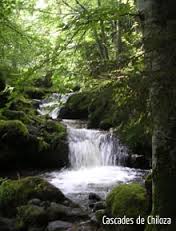 …Mais c’est dans le mystère de Pâques  qu’il prend sa source et puise sa force, 
à l'image du printemps où la nature, 
elle aussi, reprend vie et se renouvelle.
Ne rendez à personne le mal
 pour le mal... 
Ne vous vengez pas vous-mêmes...
Ne te laisse pas vaincre par le mal, 
sois vainqueur du mal par le bien.
 (Rm 12, 17, 21)
Supportez-vous les uns les autres, 
et pardonnez-vous... 
(Col 3, 13)

Là où il y a jalousie et dispute, 
il y a aussi désordre 
et toute sorte de mal. 
(Jc 3, 14)
28
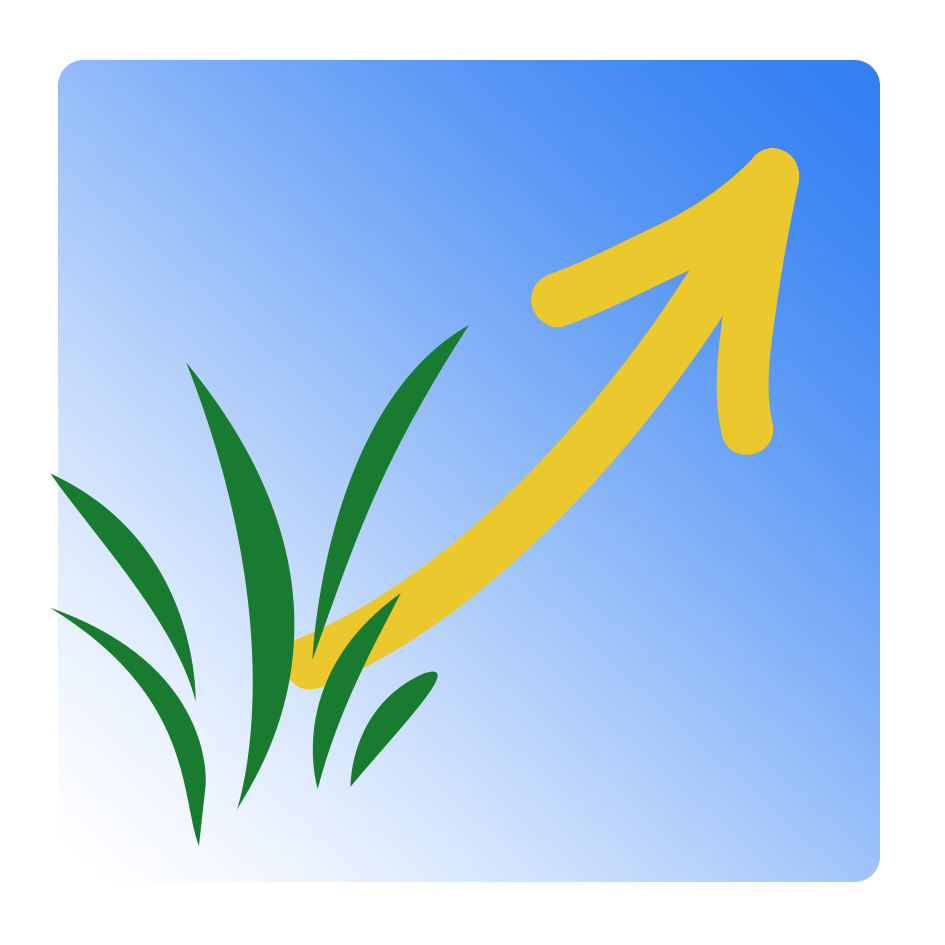 www.moniqueberger.fr  - Diaporama pour Pâques
‘’Vivre pour Dieu…’’

Laissons là les œuvres de ténèbres 
et revêtons les armes de lumière. (…) 
Revêtez-vous du Christ Jésus…
 (Rm 13, 12. 14)

La Résurrection du Christ Jésus agit réellement en nous : 
elle nous communique toutes les lumières et les forces nécessaires 
pour persévérer dans la sainteté, la justice, 
l'accomplissement de la volonté divine
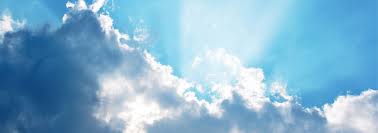 29
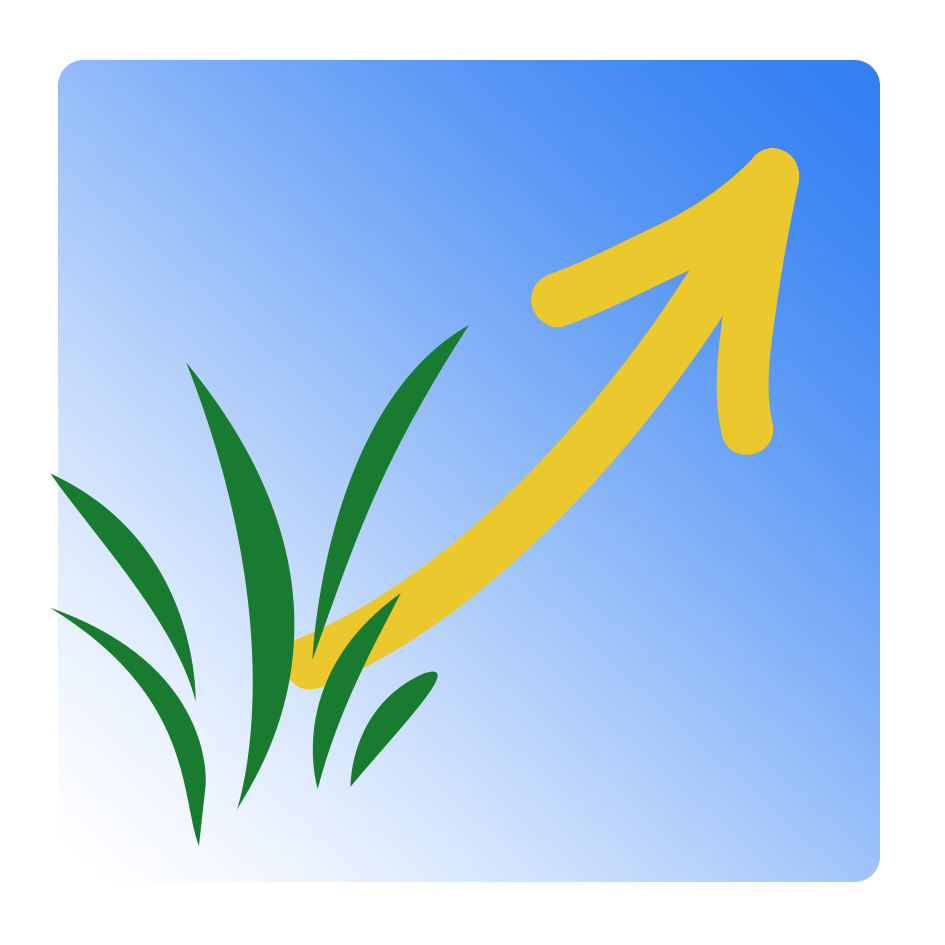 www.moniqueberger.fr  - Diaporama pour Pâques
‘’… d'une vie nouvelle ‘’
Goûter « tout ce qui est vrai, 
tout ce qui est honnête, tout ce 
qui est juste, tout ce qui est saint » 
(Ph 4, 8), 

 éprouver au-dedans de soi 
	la douceur des choses du ciel,
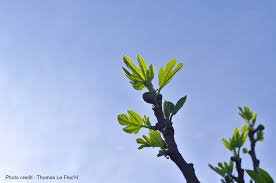 est le signe que l’on vit de cette vie nouvelle et spirituelle 
avec le Seigneur Jésus.

L'amour de Dieu consiste à garder ses commandements. 
Et ses commandements ne sont pas pesants… 
(1 Jn 5, 3)
30
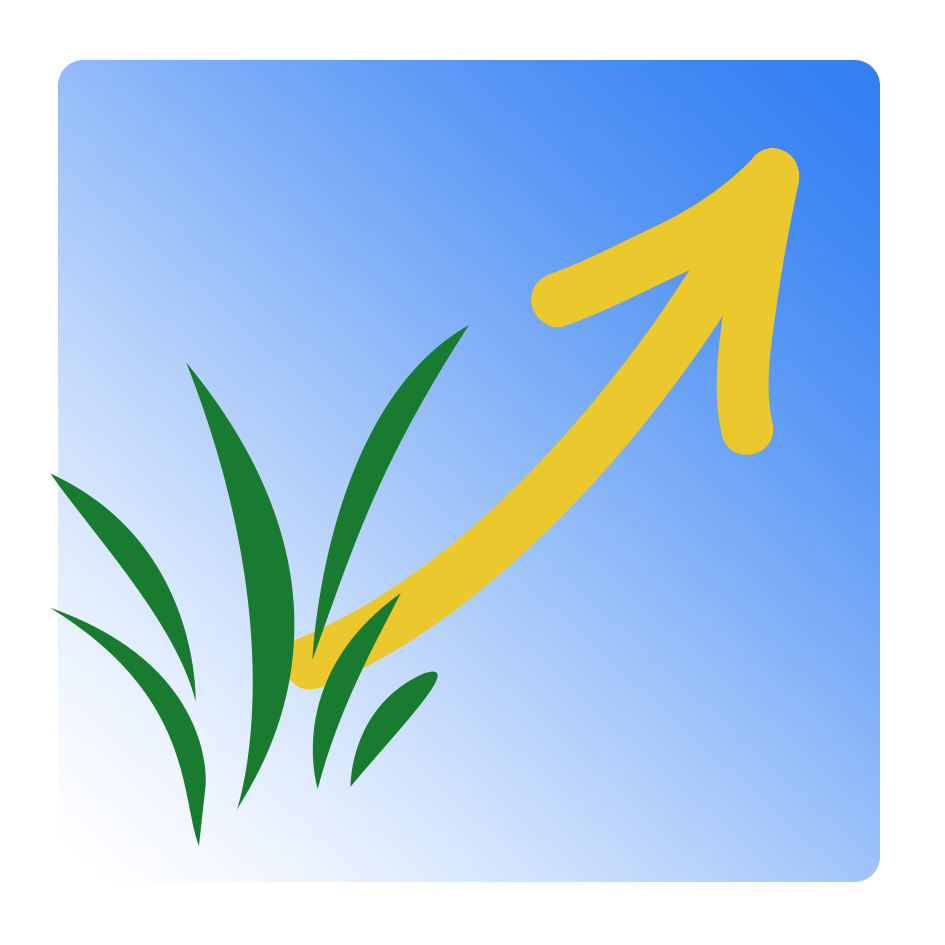 www.moniqueberger.fr  - Diaporama pour Pâques
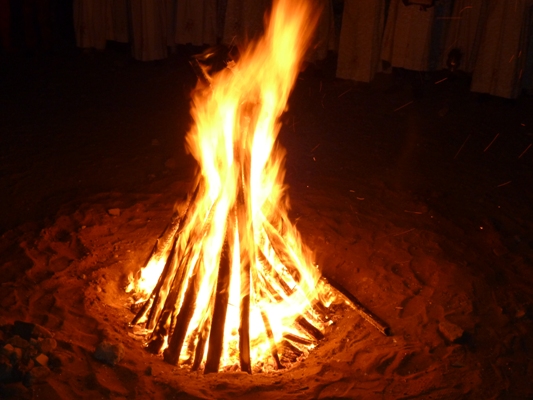 Vivre Pâques dans la liturgie

La Veillée pascale, centrée autour du cierge pascal, est le point culminant de l’année liturgique.
 
Cette cérémonie, unique dans l’année, est pleine d’enseignement : 

elle est d'une grande importance 
pour notre vie spirituelle, 
et fortifie notre volonté de 
vivre concrètement, 
dans notre vie quotidienne, 
l’idéal du mystère pascal : 

"vivre comme des ressuscités ».
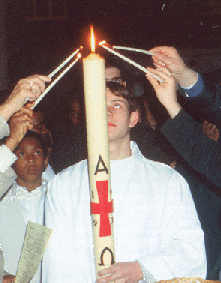 31
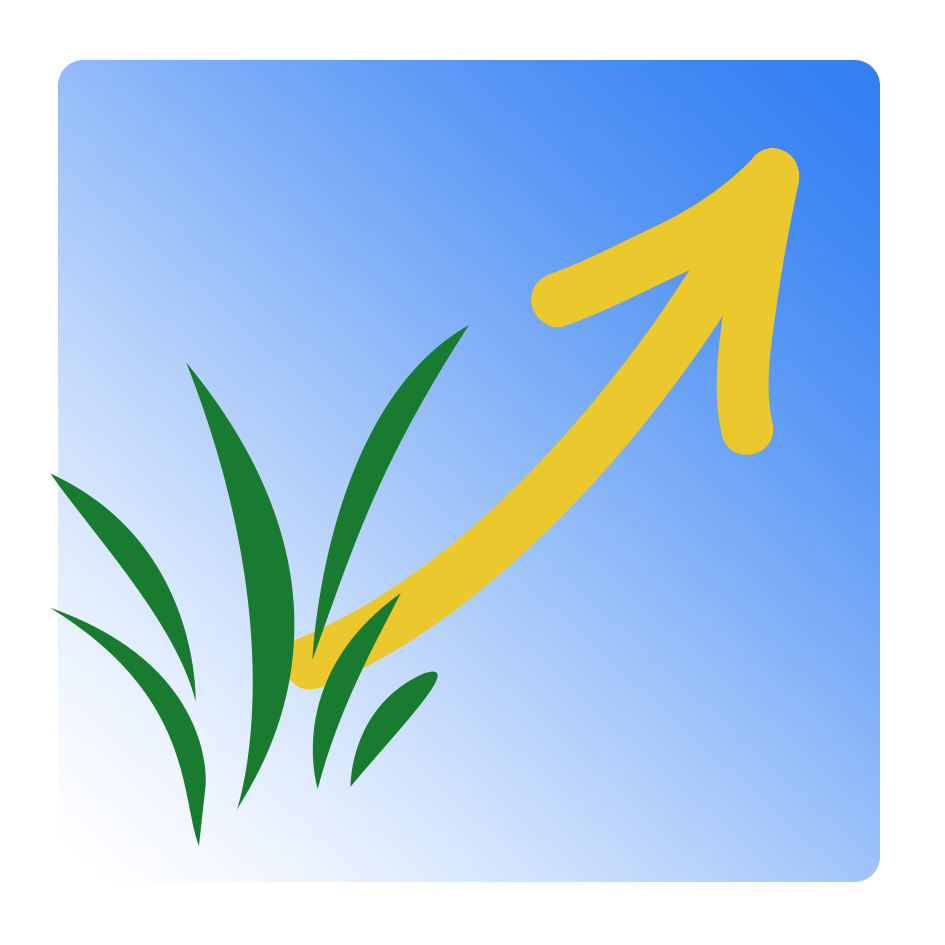 www.moniqueberger.fr  - Diaporama pour Pâques
Vie pratique

Nous ne sommes pas "désincarnés" : le christianisme, 
c'est la religion de l'Incarnation !
Cette joie pascale doit transparaître dans notre vie et se concrétiser, le jour de Pâques, à travers les détails matériels propres à cette fête : un repas soigné, des fleurs, les œufs décorés de Pâques
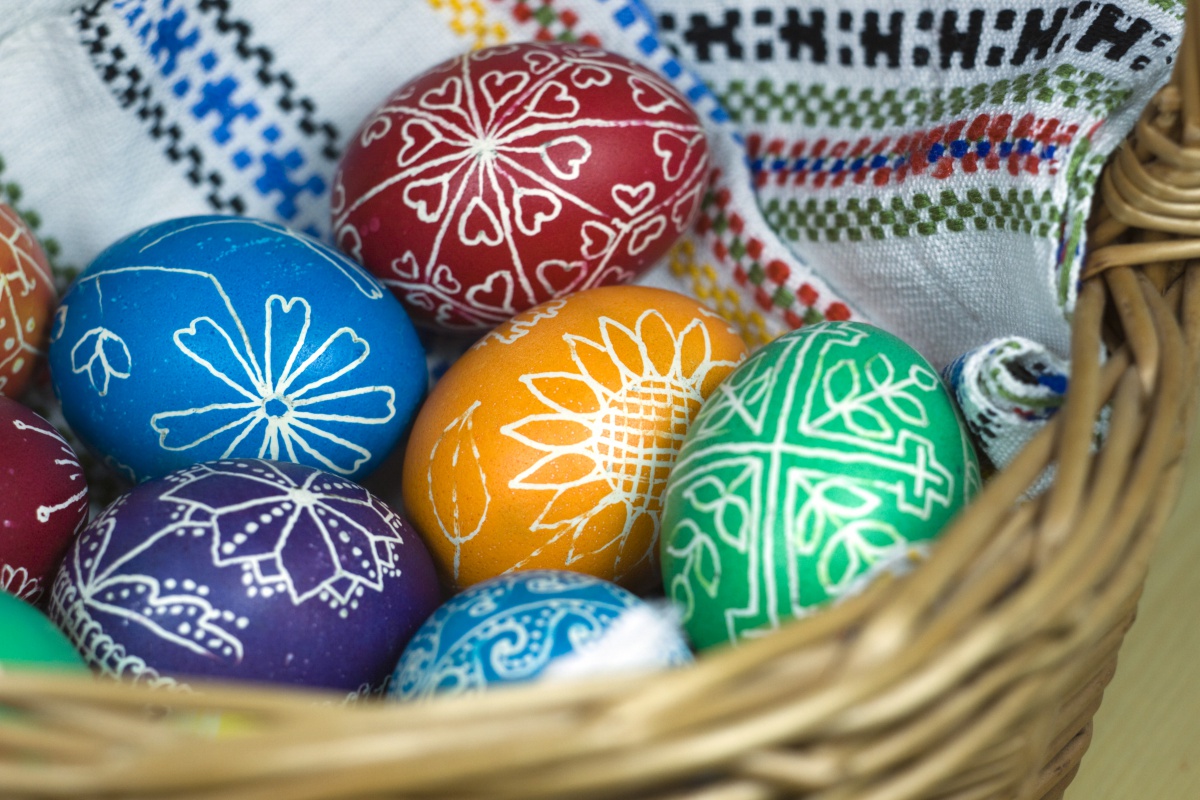 ou les poules en chocolat…et autres friandises cachées dans le jardin... 

Tout cela, bien sûr, reste subordonné à l'Essentiel ! 

Les détails matériels ne sont qu'un petit support pour permettre aux enfants de comprendre la grandeur de la fête de la Résurrection.
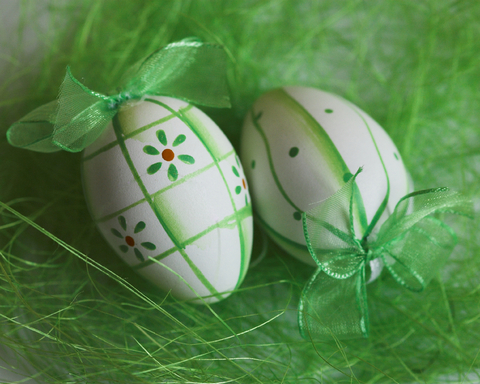 32
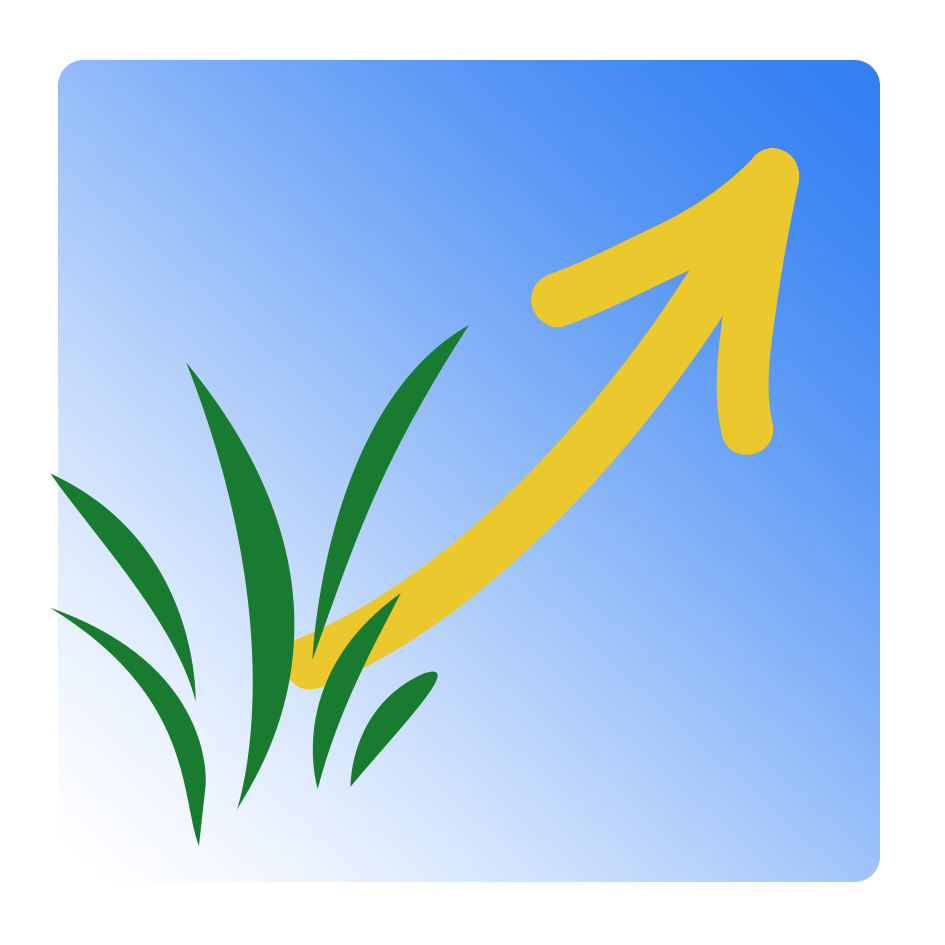 www.moniqueberger.fr  - Diaporama pour Pâques
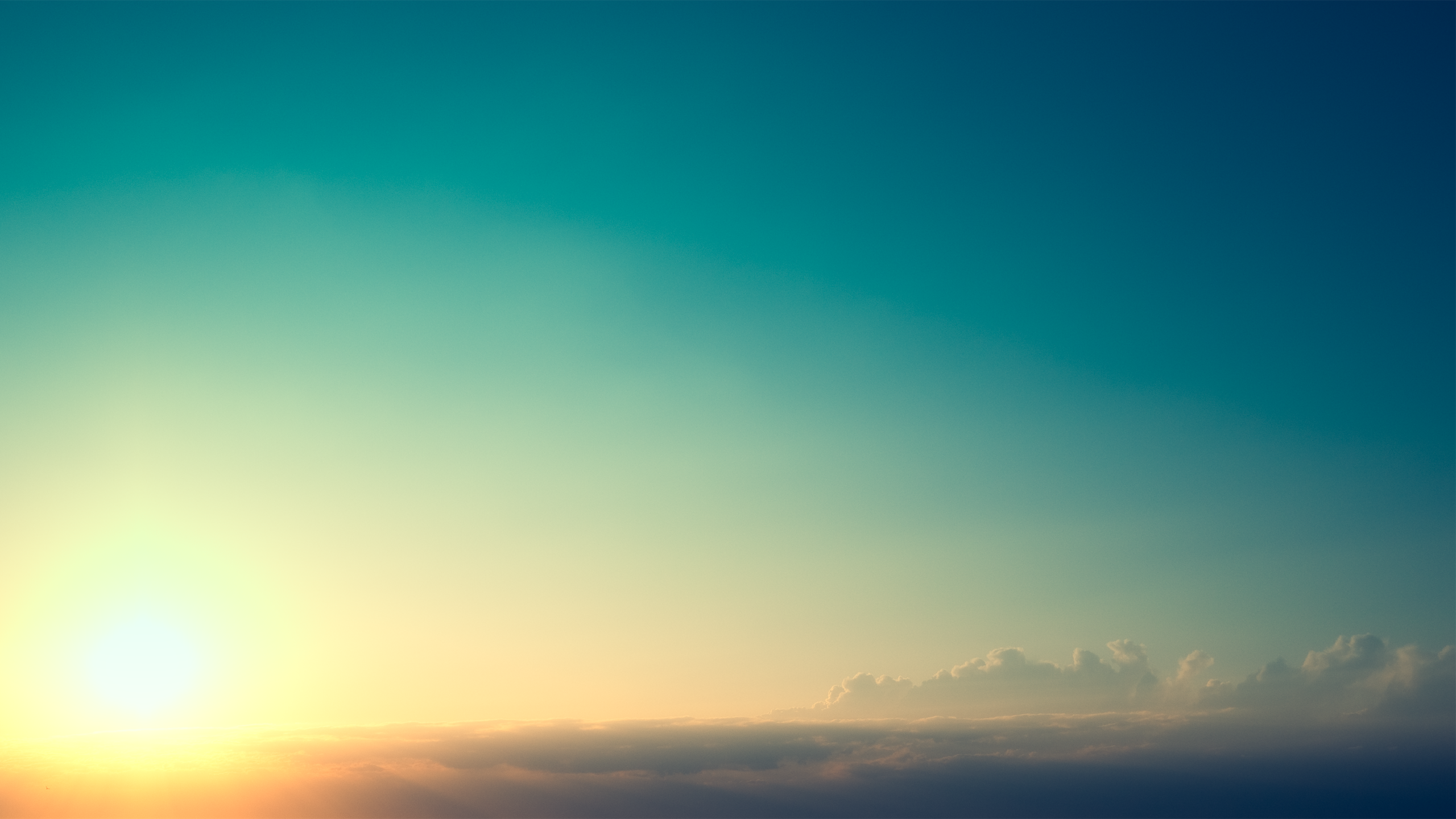 Le temps pascal
33
Qu’est-ce que le temps pascal ?

La fête de la Résurrection est une si grande joie 
que l'Eglise la prolonge pendant sept semaines qu’elle vit comme un seul et grand jour de fête : 
ce qui recouvre les mystères de la Résurrection, 
de l’Ascension et la descente du Saint Esprit sur l’Église.
Il se termine au soir de la Pentecôte. 

Contemplant le Christ ressuscité qui nous remplit de sa lumière, l’Église chante la louange du Seigneur qui nous a rendu la vie.
34
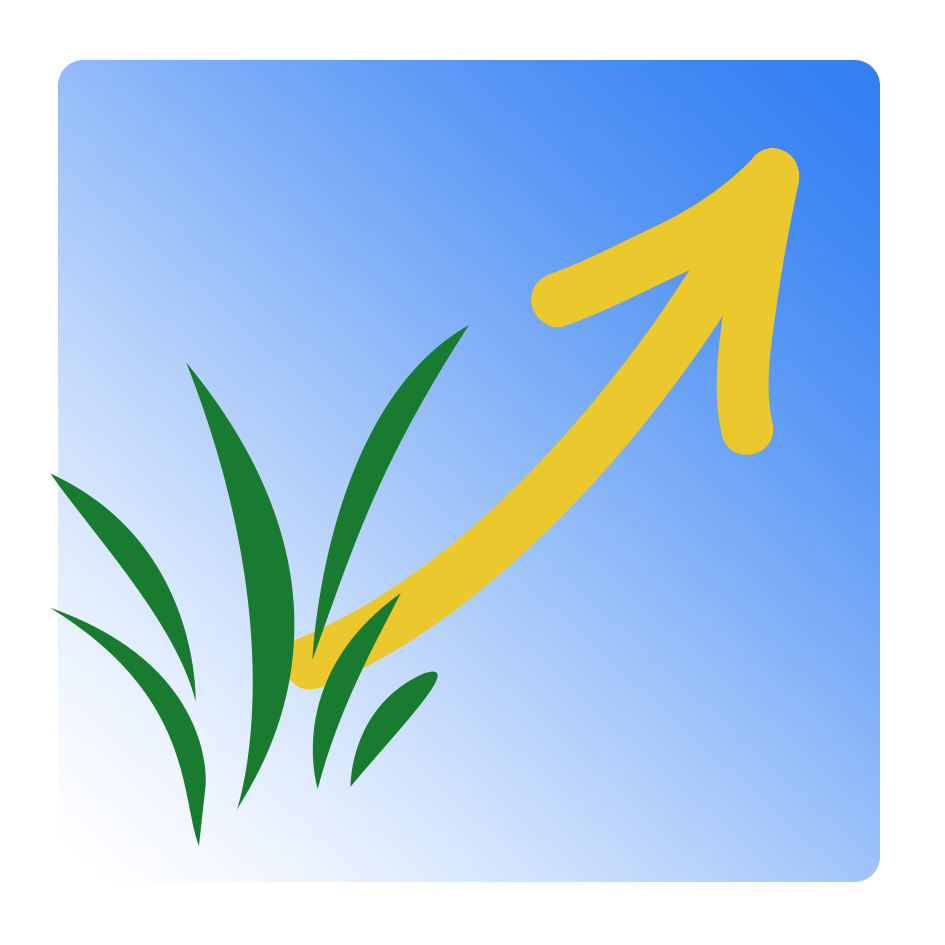 www.moniqueberger.fr  - Diaporama pour Pâques
Situation du Temps pascal dans l’année
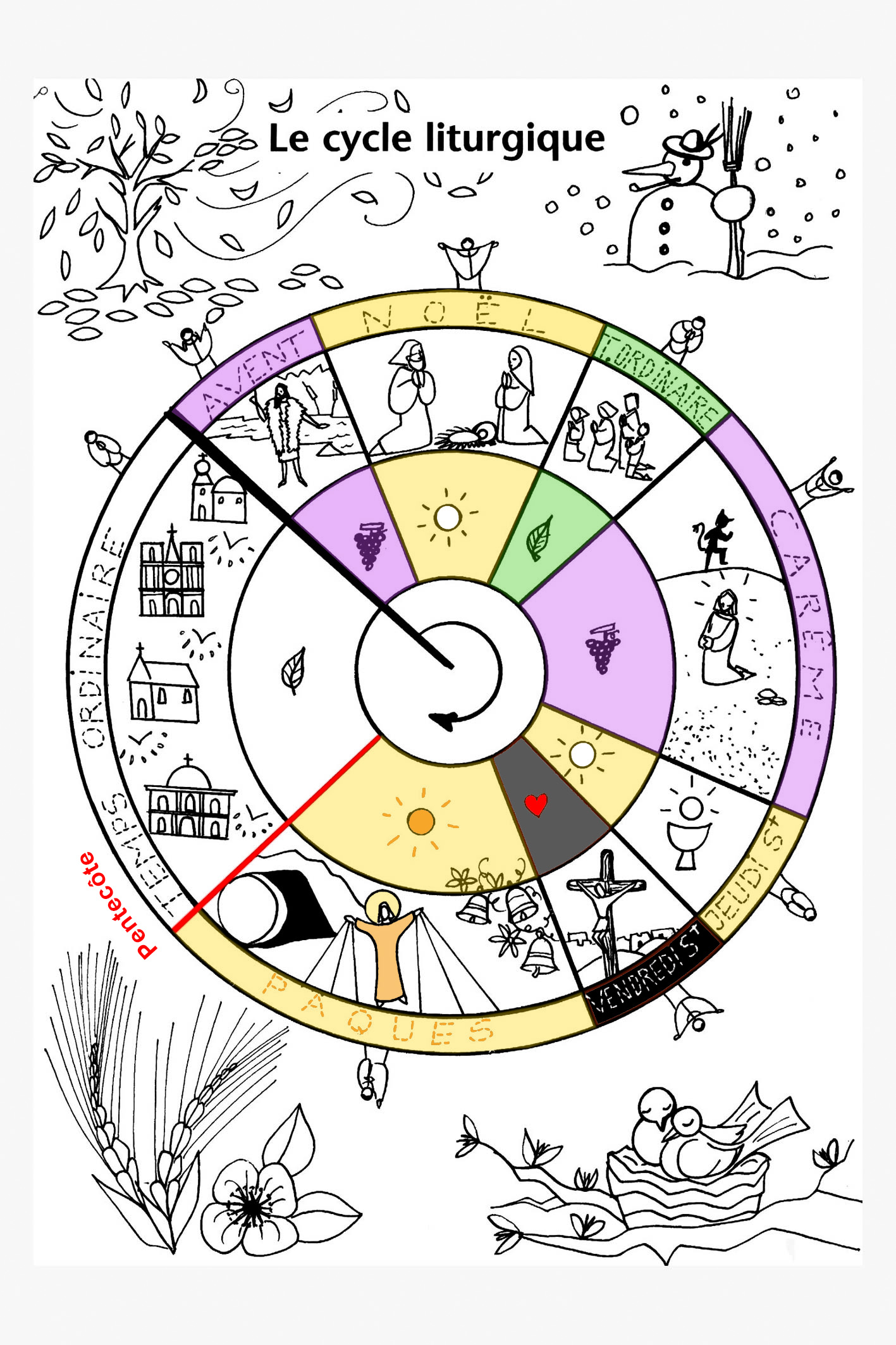 Temps de l’Avent
Temps de Noël
Temps ordinaire (1ère partie)
Temps du Carême
Temps pascal :
	 (de Pâques à la Pentecôte)
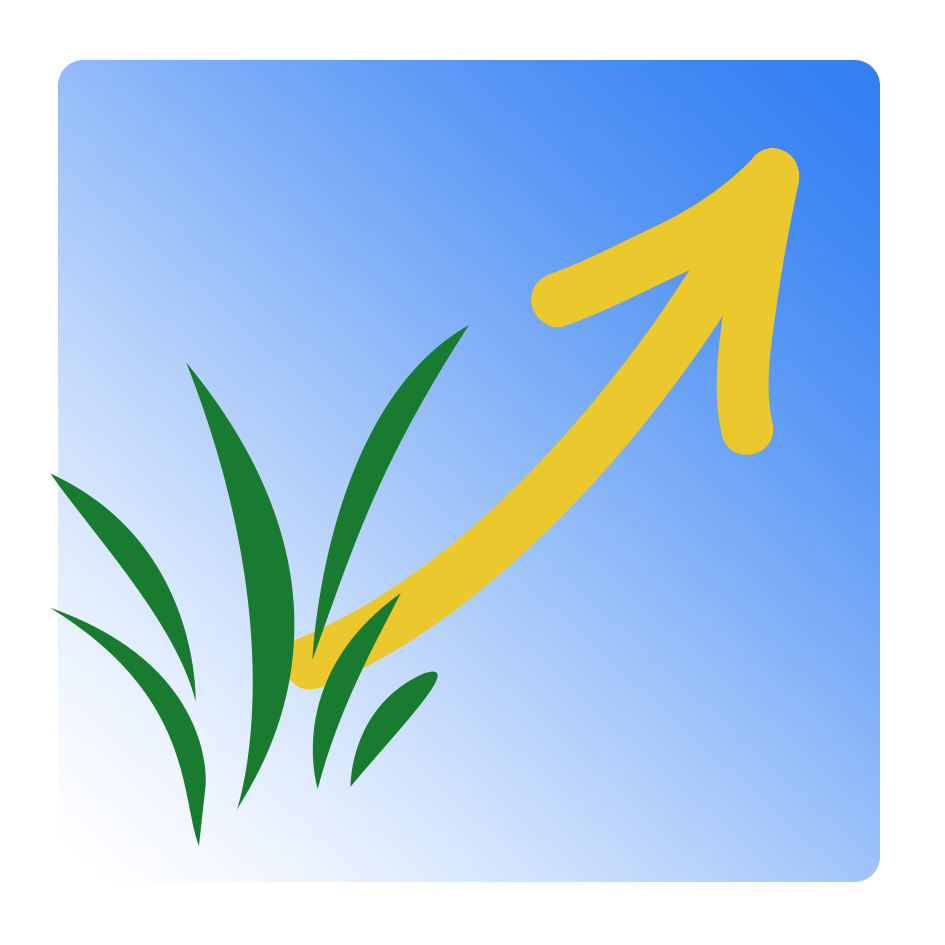 www.moniqueberger.fr  - Diaporama pour Pâques
Le cierge pascal 

Il est allumé à chaque célébration jusqu’à la Pentecôte.
Il est le symbole de la présence de Jésus sur la terre.
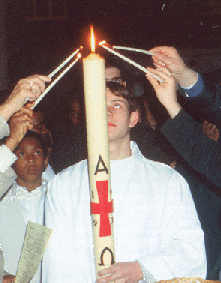 Après le temps pascal, 
on le garde au Baptistère, pour
 le rallumer à chaque baptême : 
c’est à sa flamme qu’on allume les cierges des nouveaux baptisés.
36
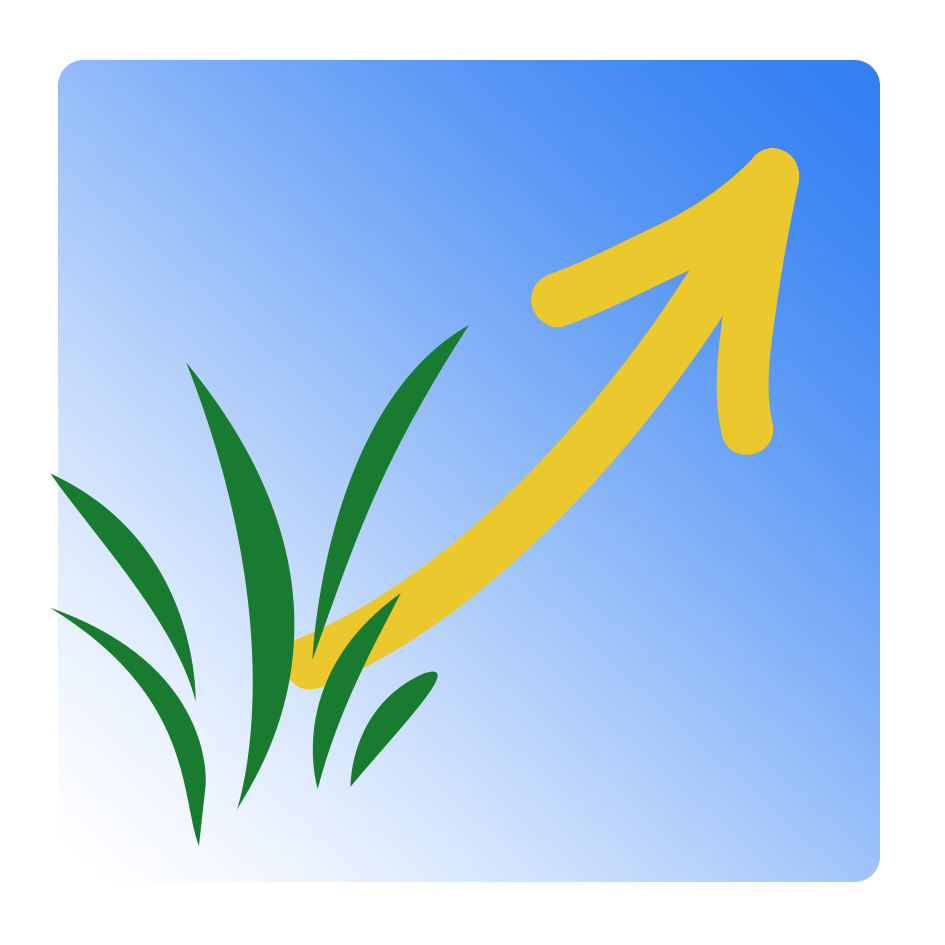 www.moniqueberger.fr  - Diaporama pour Pâques
La joie pascale

La grâce du temps pascal est la joie du renouvellement intérieur :
 "goûter les choses d'En Haut" (Col 3, 1-3). 

Contemplons dans notre prière la joie de Jésus triomphant
Cette joie, surnaturelle, vient de 
l'union de notre volonté à la Volonté de Dieu.  

Tant que nous restons unis au Christ Ressuscité, cette joie se goûte même à travers 
les difficultés ou les souffrances, 

Lui-même nous communique la force (la grâce) d'accepter et de surmonter ce qui dépasse
nos forces humaines.
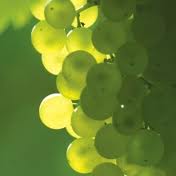 (double aspect "mort" et "résurrection" du mystère pascal).
37
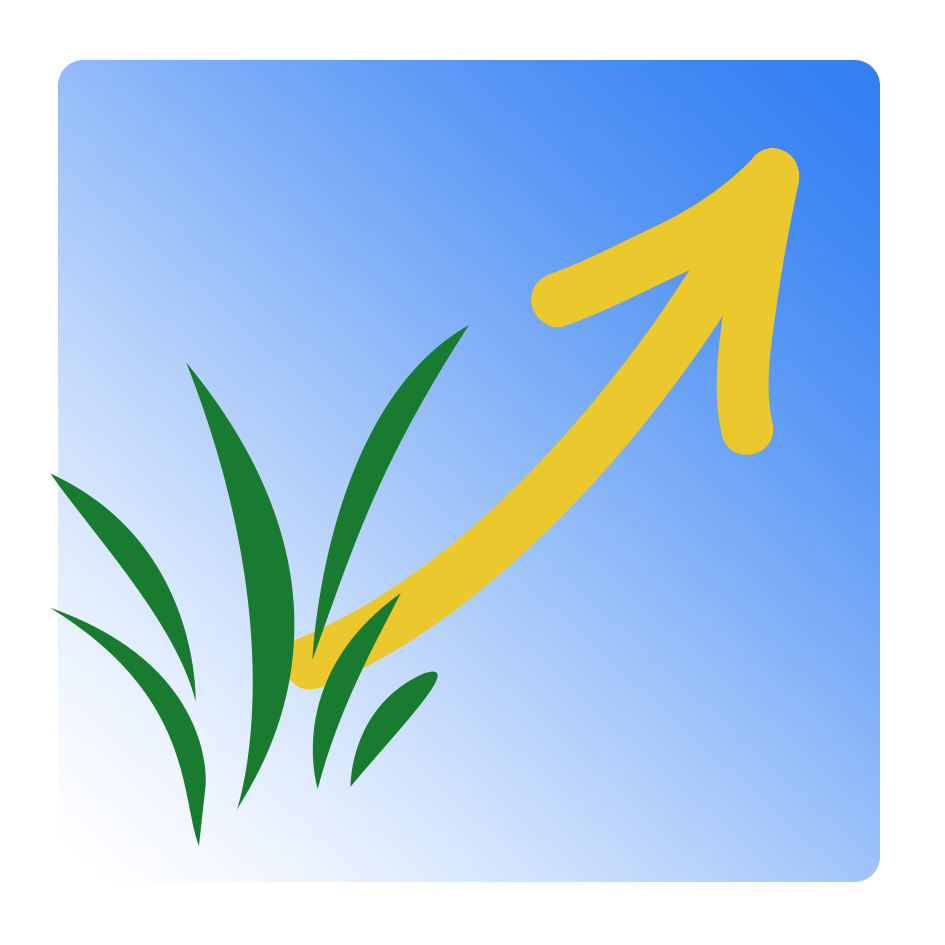 www.moniqueberger.fr  - Diaporama pour Pâques
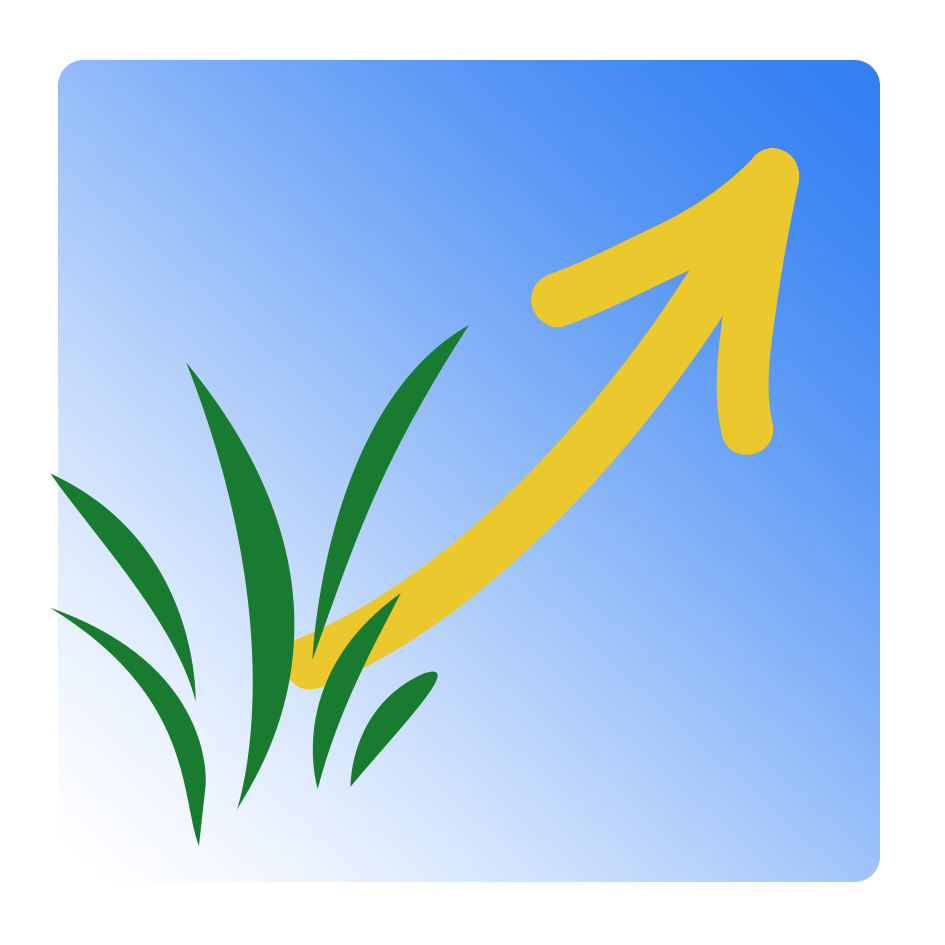 38
www.moniqueberger.fr  - Diaporama pour Pâques
Passé le temps pascal, 
c’est toute notre vie qui devra rester
 imprégnée de cette joie et du désir de 
"vivre comme des ressuscités".
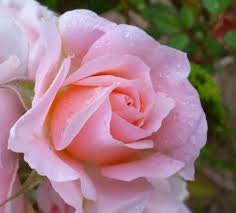 39
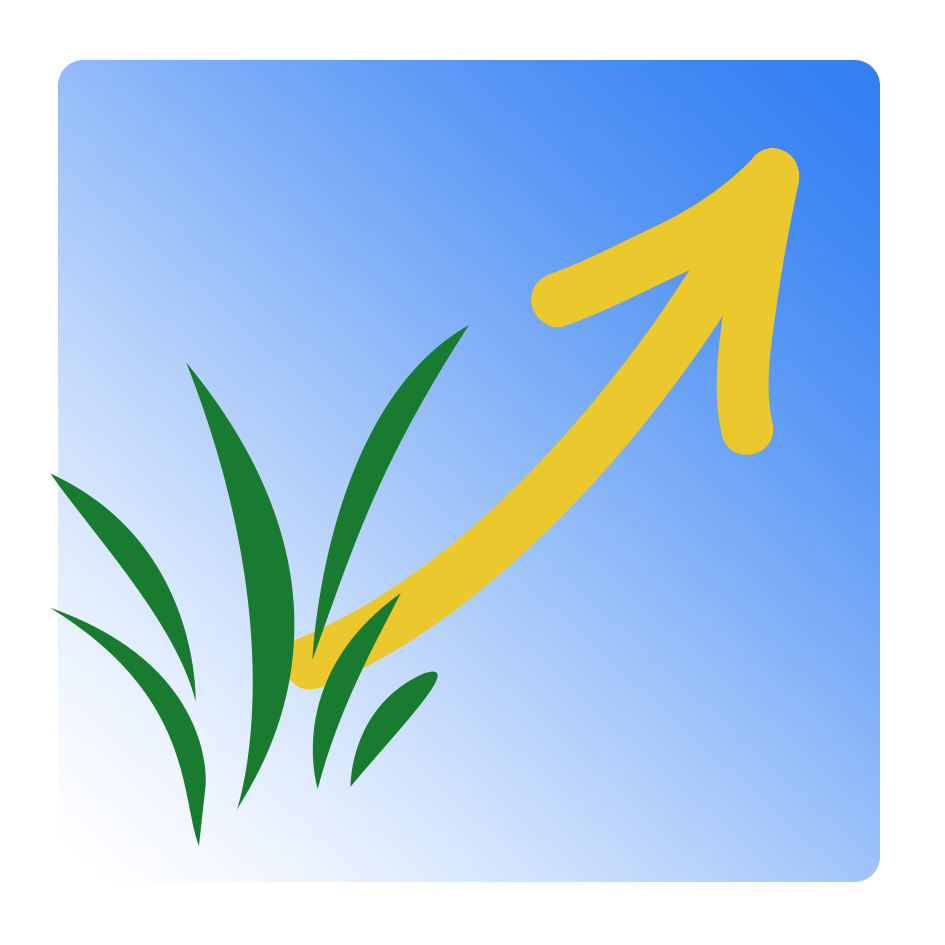 www.moniqueberger.fr  - Diaporama pour Pâques
Liens pour compléter


Pâques
Dimanche de la Miséricorde
L’Ascension
La Pentecôte


Tous les diaporamas

Page d’accueil du site
40
www.moniqueberger.fr  - Diaporama pour Pâques
DOCUMENTATION

Parents et éducateurs



Vivre l’année liturgique avec les enfants

Éduquer pour le bonheur
41
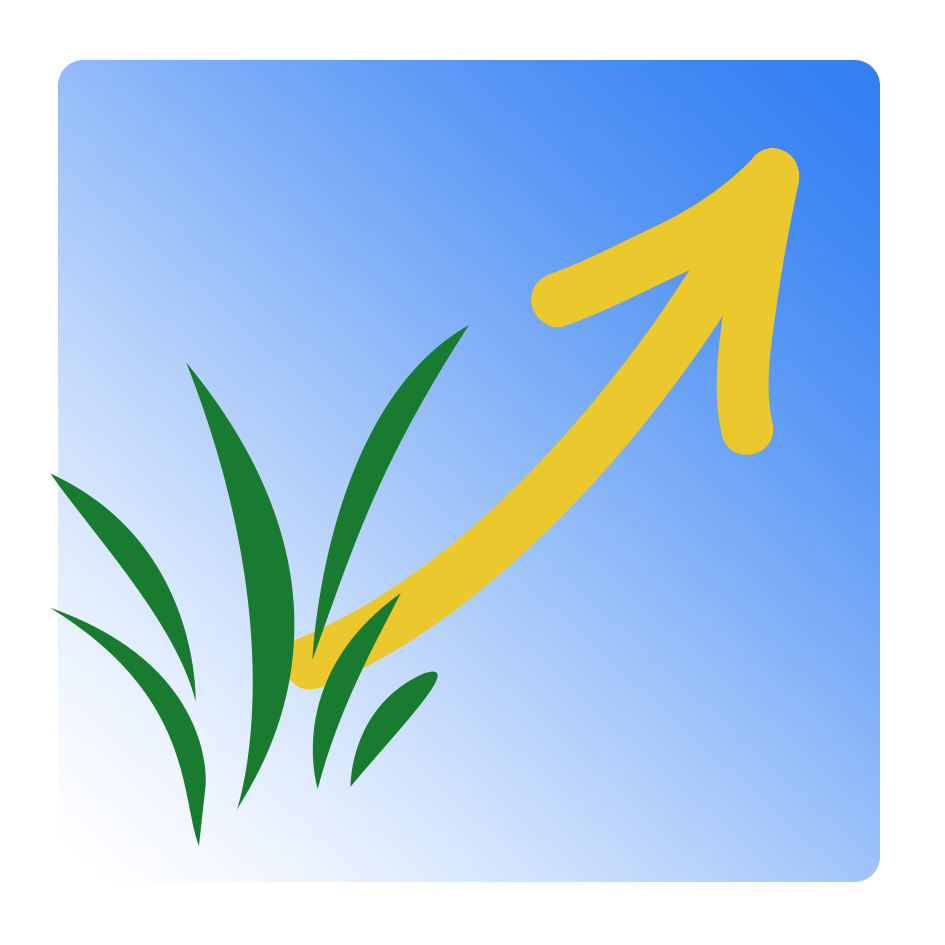 www.moniqueberger.fr  - Diaporama pour Pâques